2024 Transportation Excellence Awards Nominees
TAMC Board of Directors Meeting  January 22, 2025
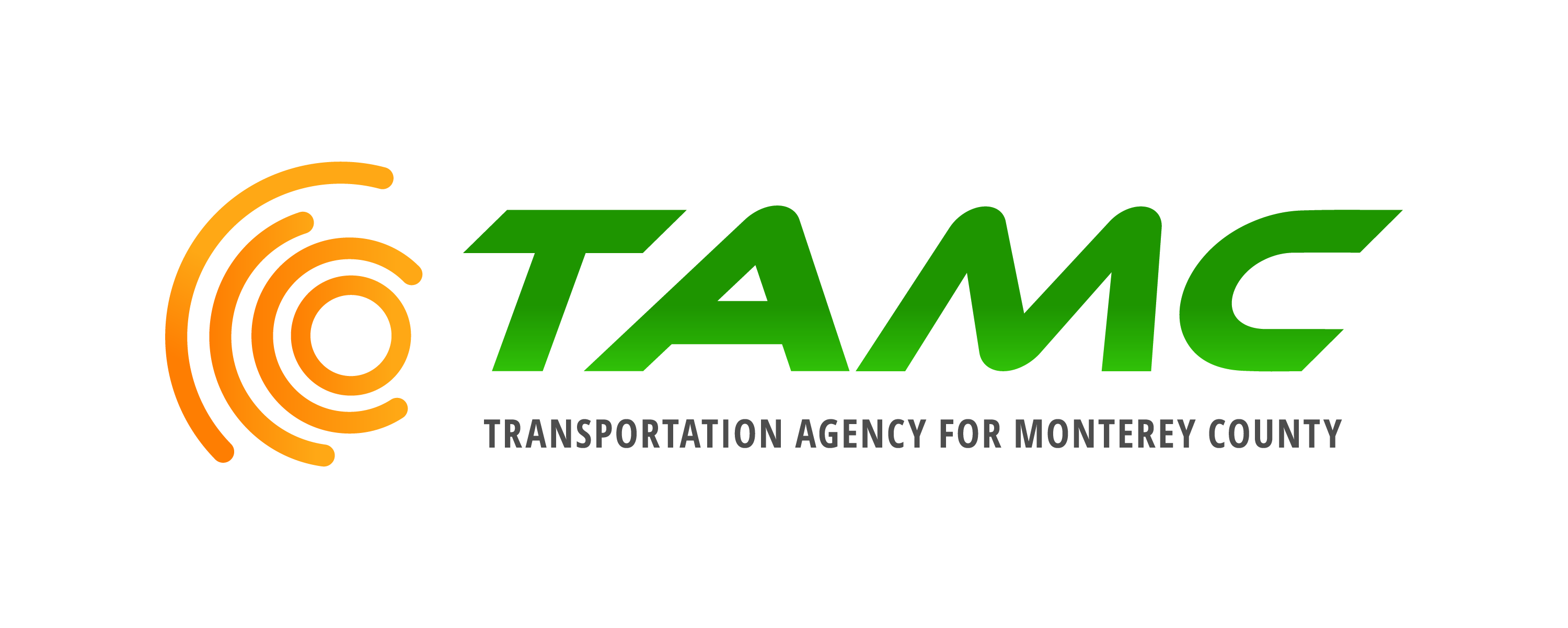 [Speaker Notes: Each year, the Transportation Agency presents this Excellence Awards Ceremony to honor individuals, businesses, groups, programs and projects in recognition of their efforts to improve transportation in Monterey County.]
23rd Annual Transportation Excellence Awards
Three Award Categories: 
Individual Award  
Group Award
Program Awards
23rd Annual Transportation Excellence Awards
Individual Award  Honoree
[Speaker Notes: first award is an individual award]
DwightStump
Scenic Highway 68 Corridor Improvement Project  

Community
Advocacy & Engagement
[Speaker Notes: Dwight Stump has been the leader behind the public campaign to install Adaptive Signal Controls along the 8 miles of the Highway 68 corridor.]
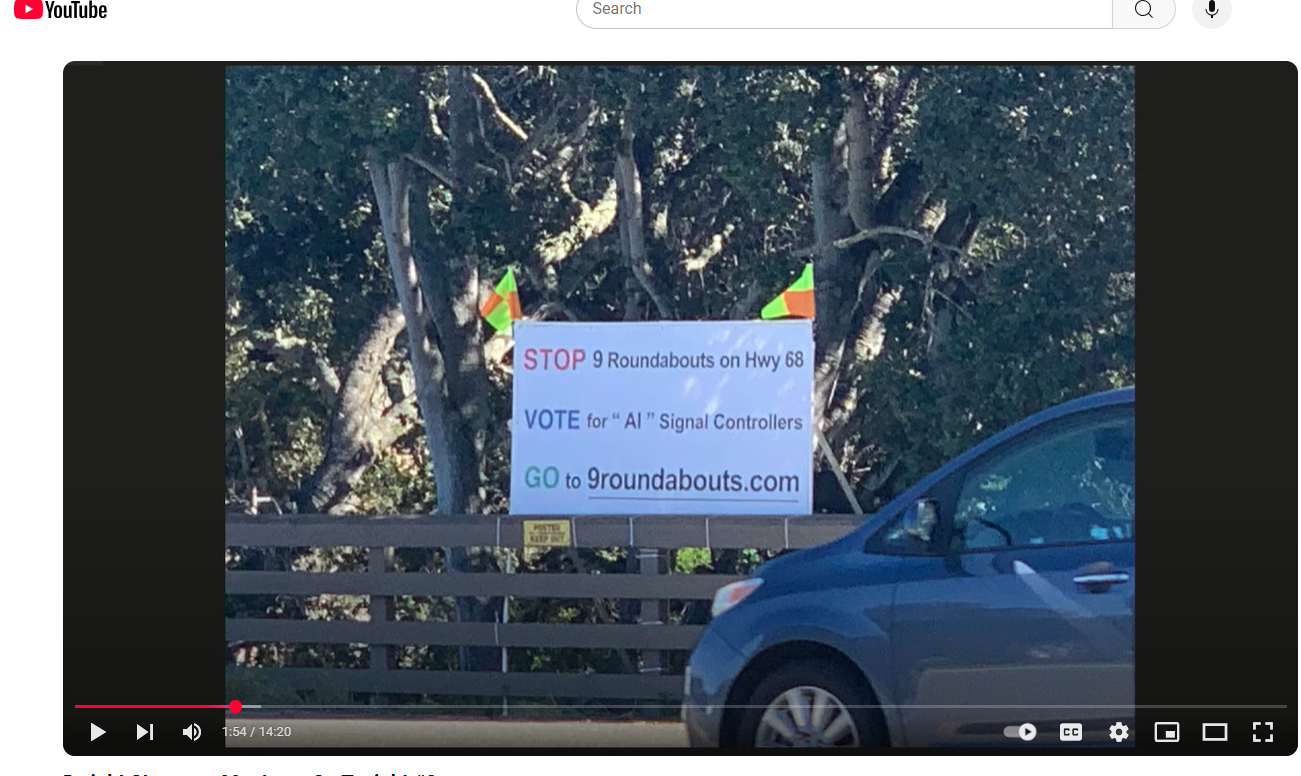 [Speaker Notes: He has erected signs at his own expense]
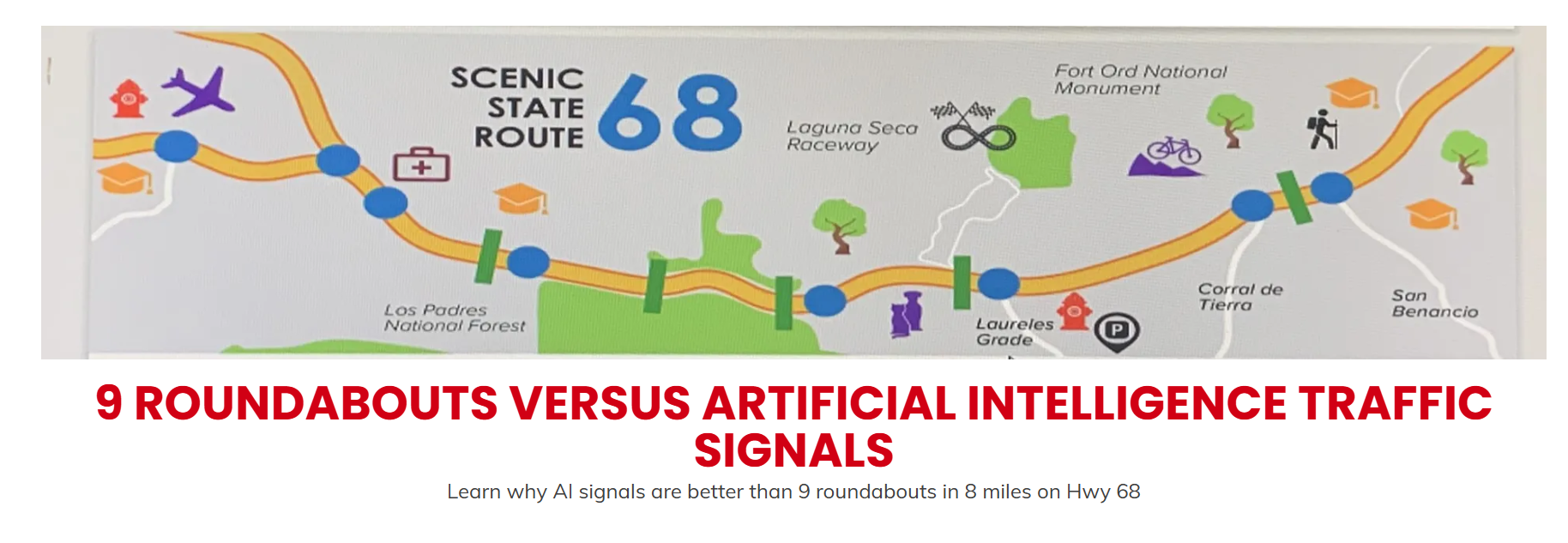 Website
9 roundabouts.com
[Speaker Notes: established a website (9roundabouts.com) to inform the public about the benefits of adaptive signal controls, sent numerous letters to the TAMC Board and Caltrans with information on the subject, made numerous public comments at TAMC Board meetings, posted information on the Nextdoor.com by over 20,000 people, has spent extensive time interacting with TAMC staff on the subject.]
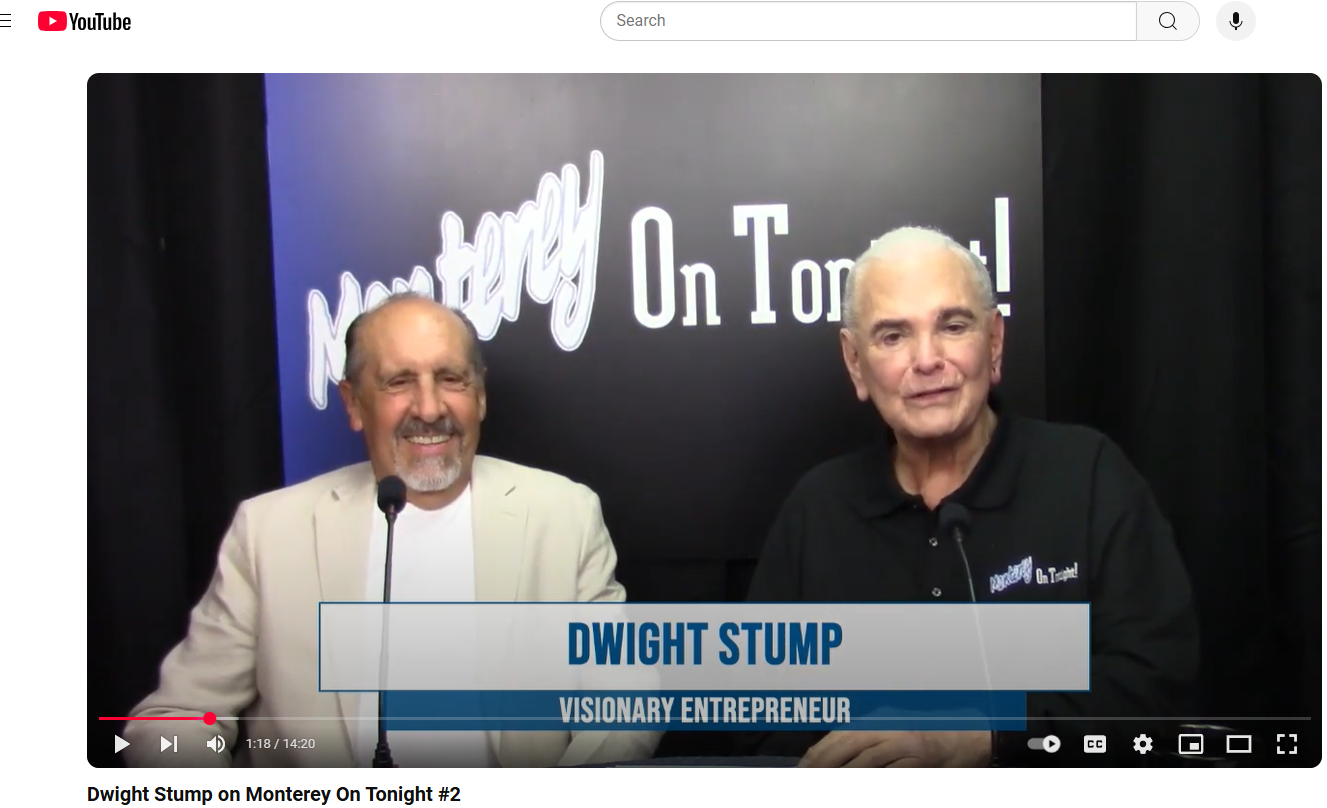 [Speaker Notes: Advocating on local talk show]
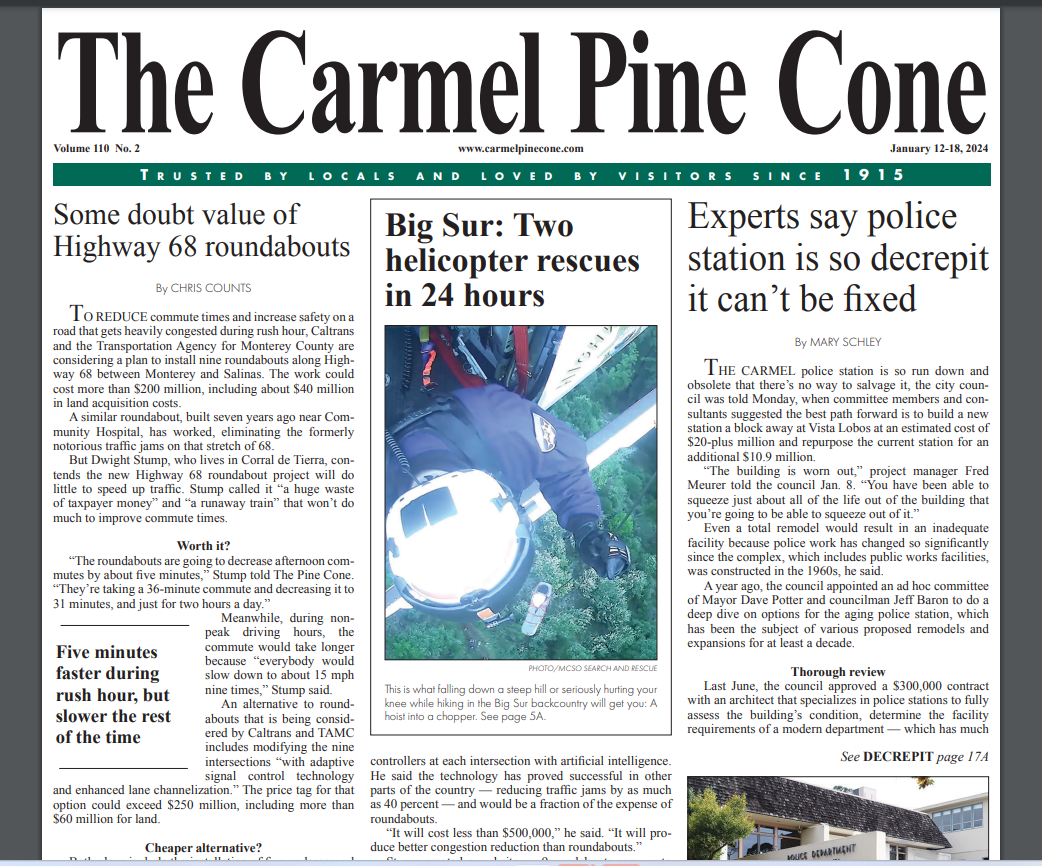 [Speaker Notes: Newspaper articles-Pine Cone]
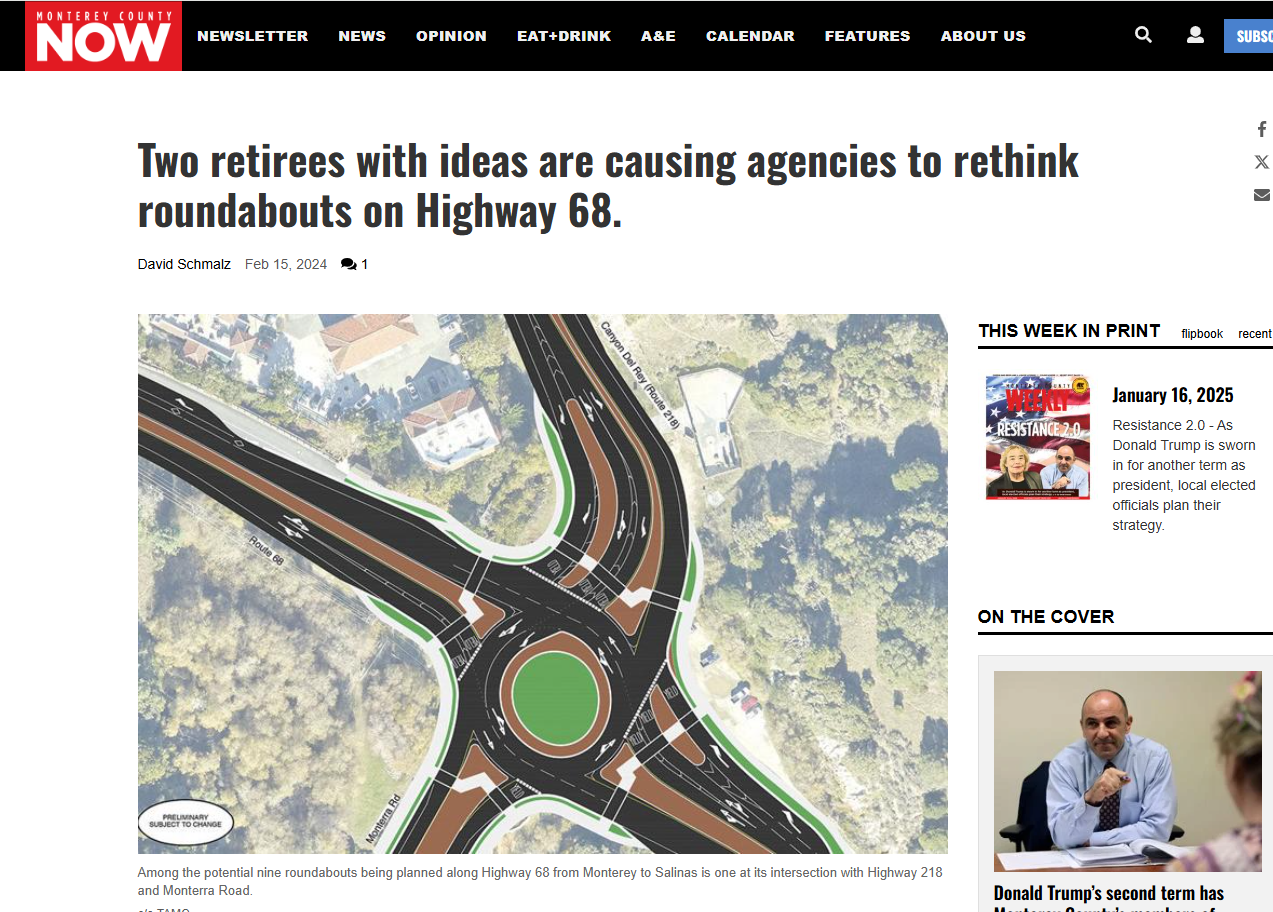 [Speaker Notes: Monterey County Weekly]
The Carmel Pine Cone
November 1, 2024
[Speaker Notes: His persistence led the TAMC Board to vote unanimously to use $500,000 of Measure X funds to install Adaptive Signal Controls at all 9 intersections on Highway 68. 
The anticipated results may potentially improve conditions along the heavily congested Highway 68 corridor in advance of the ultimate roundabout project.]
Congratulations to:Dwight Stump2024 Transportation Excellence Awards Honoree!
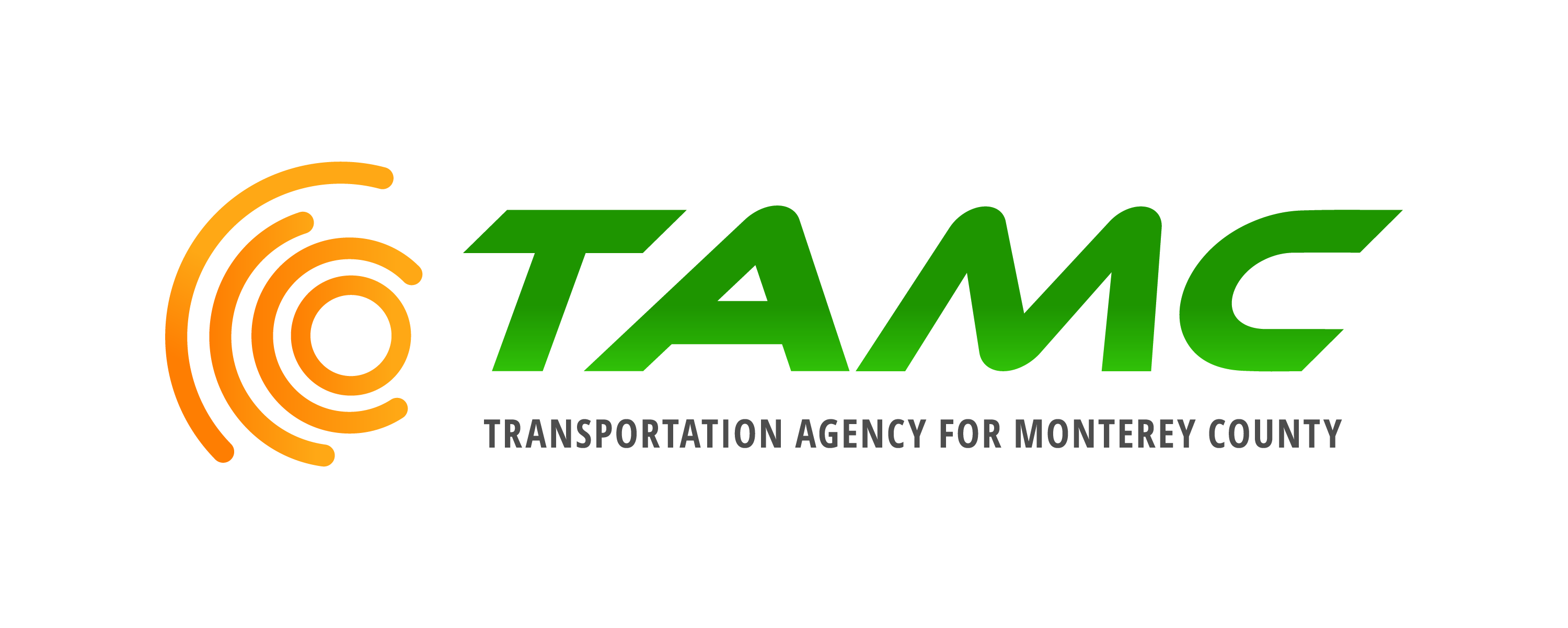 23rd Annual Transportation Excellence Awards
Group Award
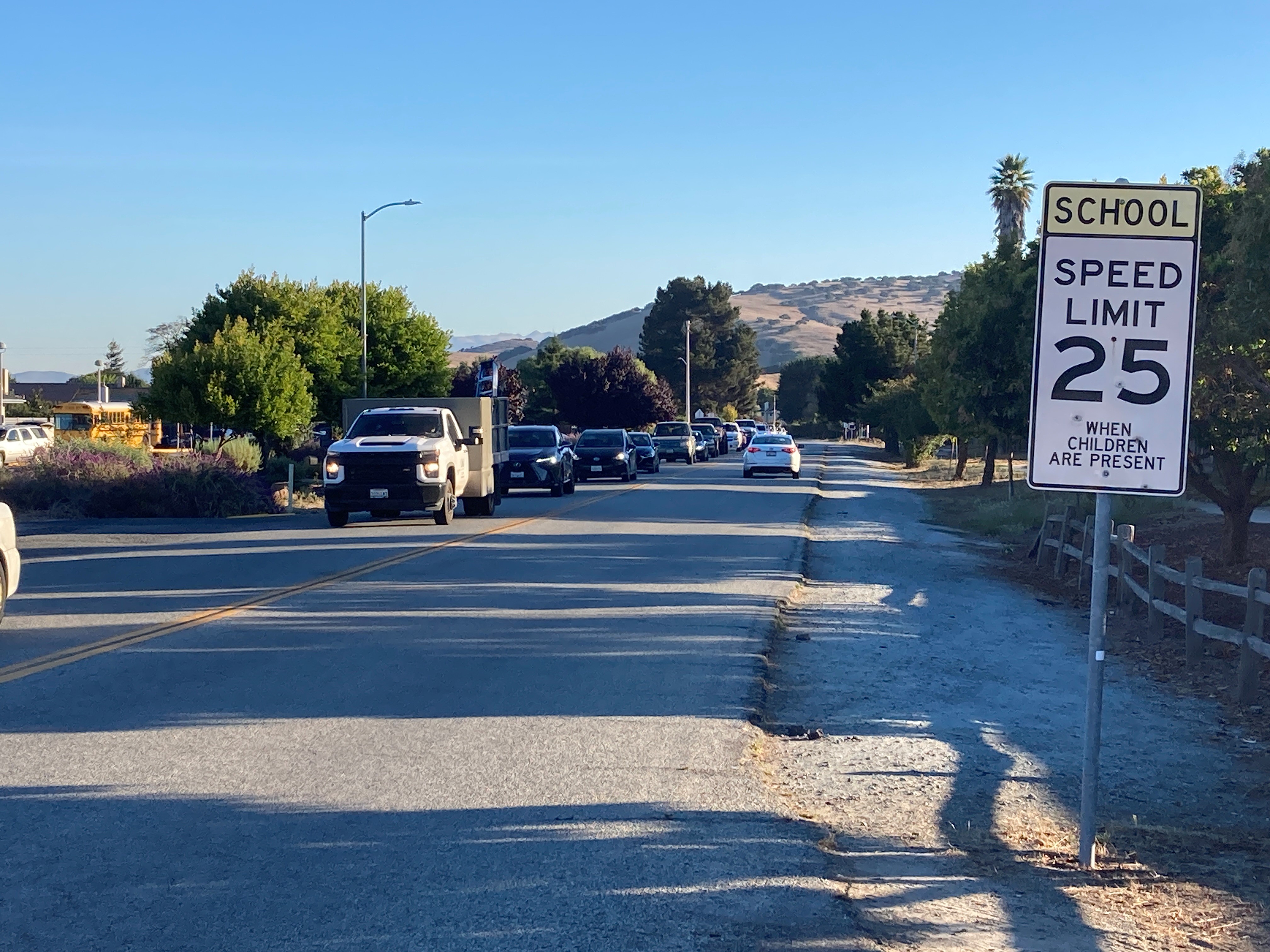 Toro Park and Serra Village Cut Through Traffic Pilot Project Community Group
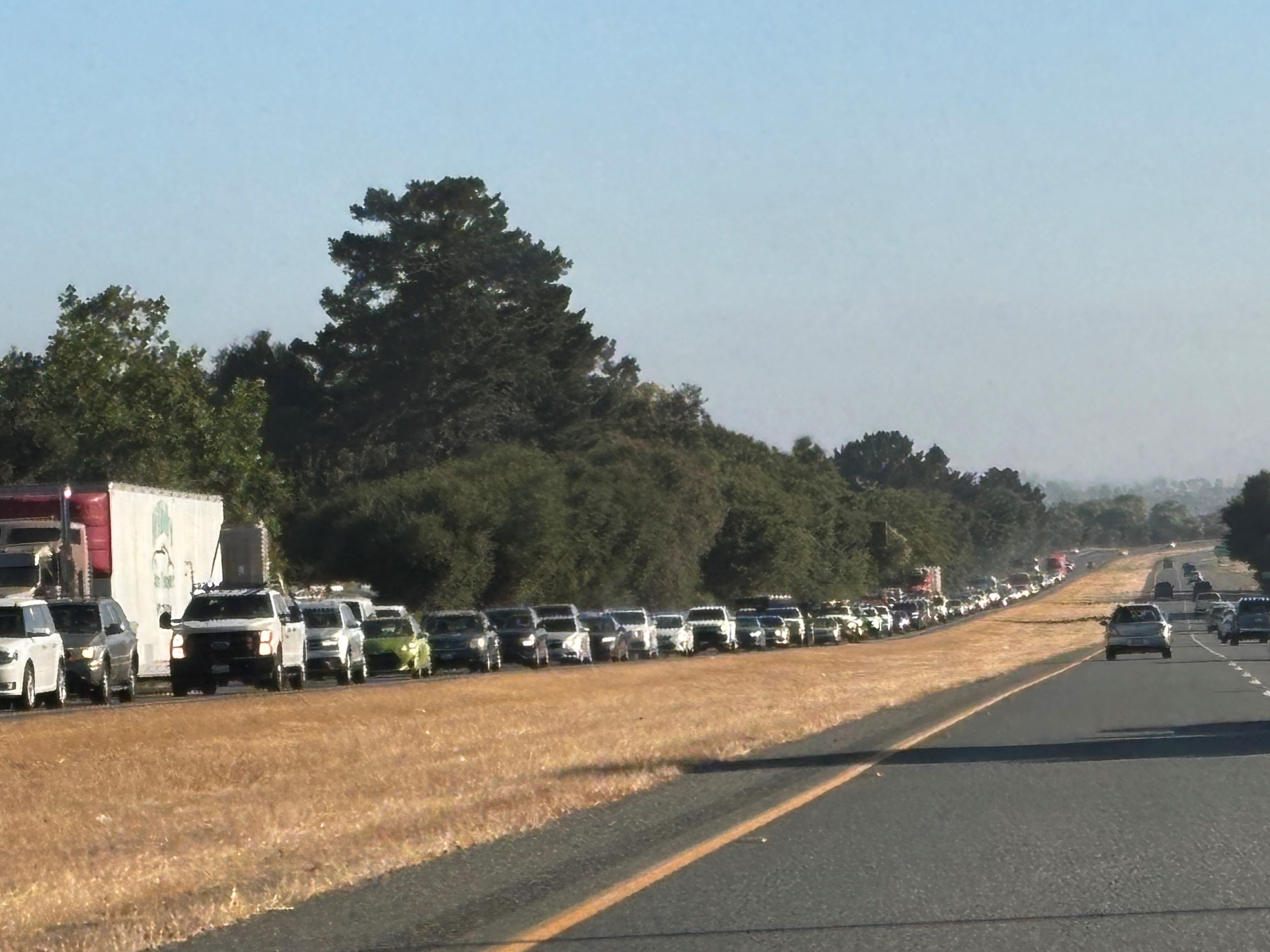 [Speaker Notes: The Problem:
Congestion on Highway 68]
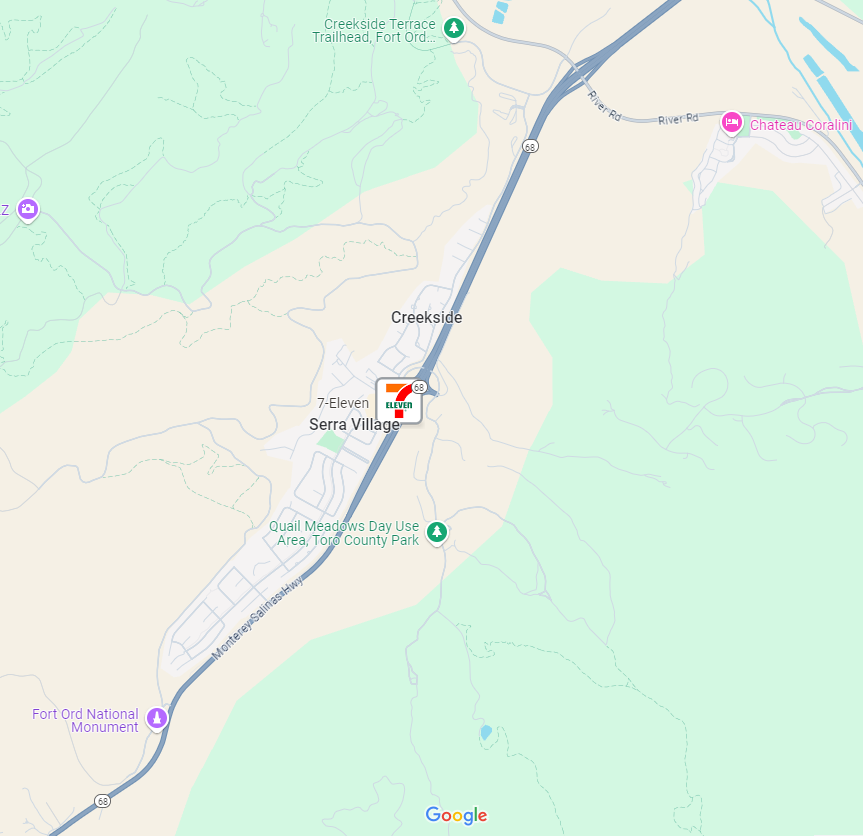 Toro Park Pilot Project
Severe Hwy 68 Congestion=
Cut-Thru Traffic
[Speaker Notes: led to aggressive drivers using local streets in the Toro Park/Serra Village neighborhoods to bypass highway traffic.]
Public Outreach:Concerns
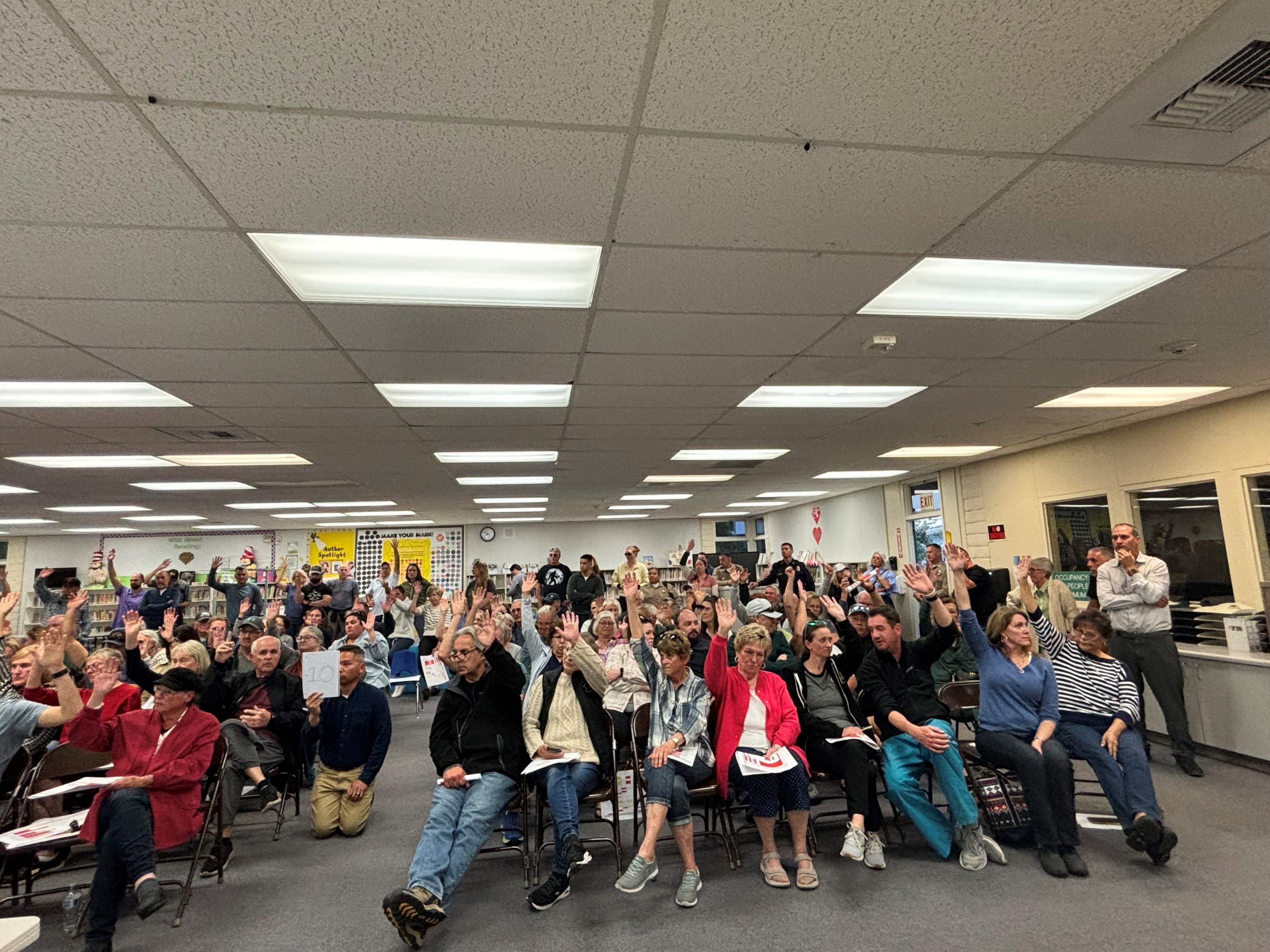 [Speaker Notes: Residents took action by asking TAMC in March 2024 to head a project to implement a traffic safety project with complete street features,]
Community Group
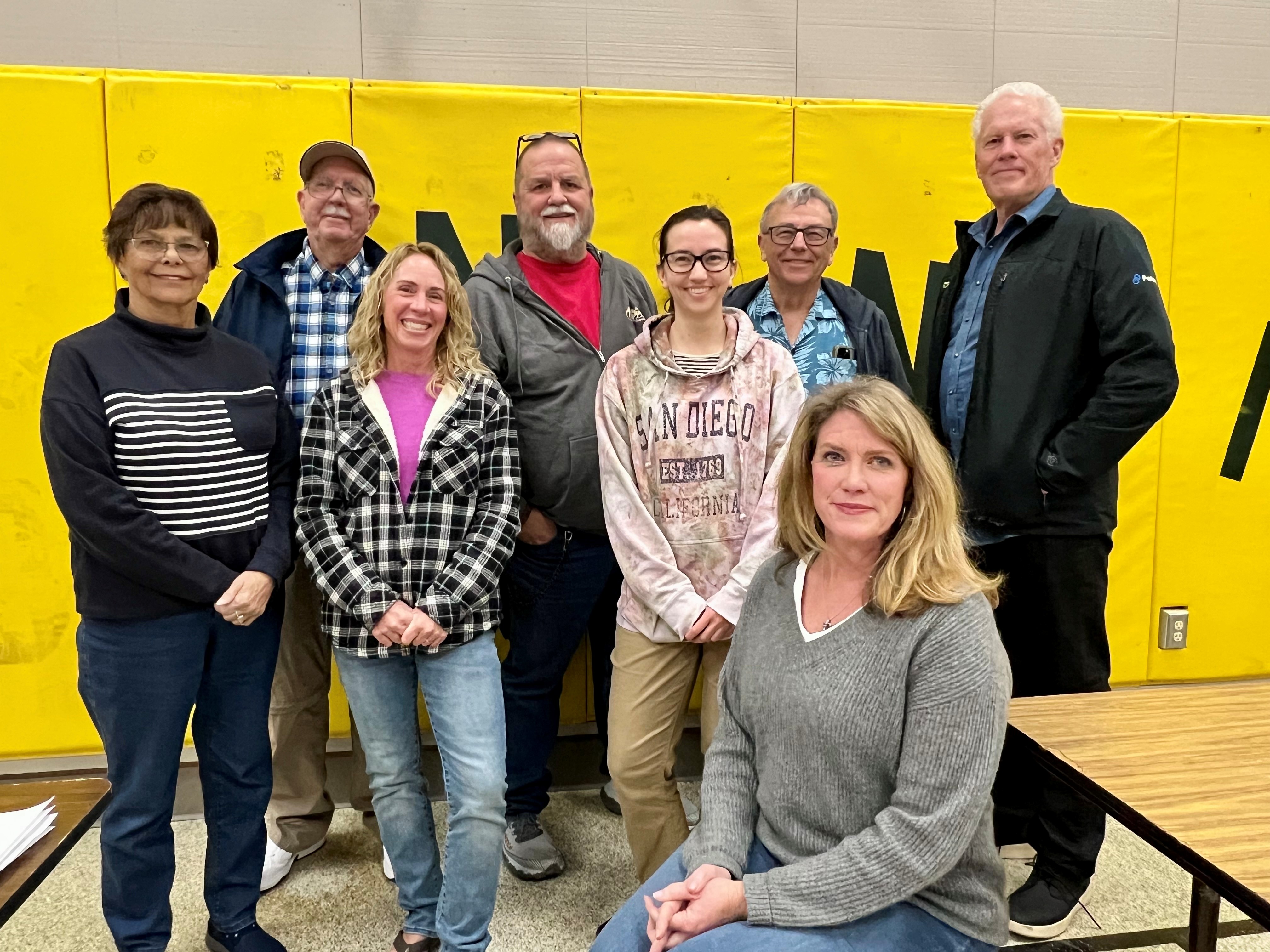 [Speaker Notes: which became the “Toro Park Cut-Through Traffic Project.” 
Through this community driven effort, a committee was set up to guide TAMC and County of Monterey staff in working with residents to reach a consensus on implementing a solution within 6 months of their ask.]
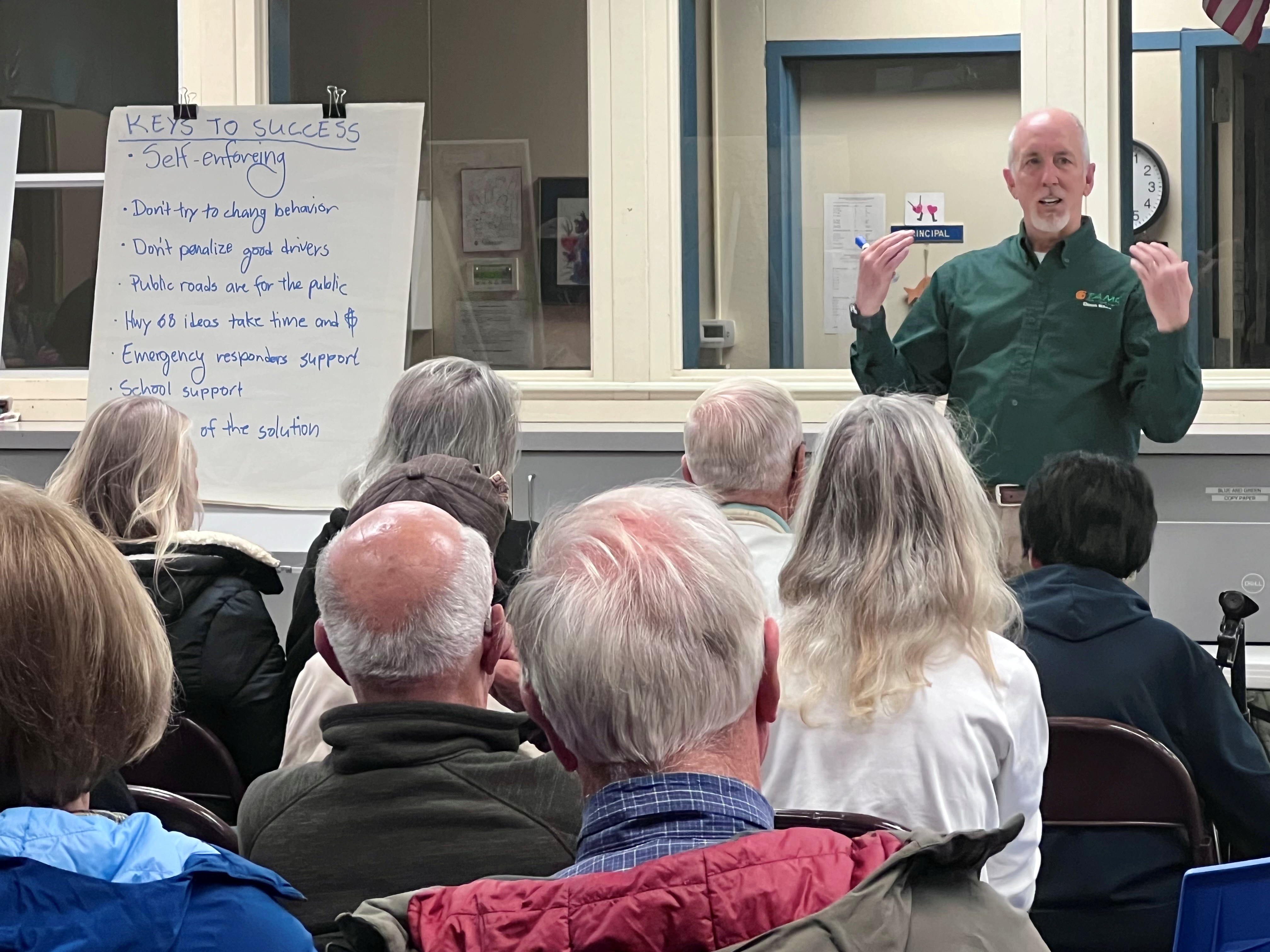 [Speaker Notes: The committee helped organize community workshops that built support for the project and kept Toro Park, Serra Village informed of the project progress.]
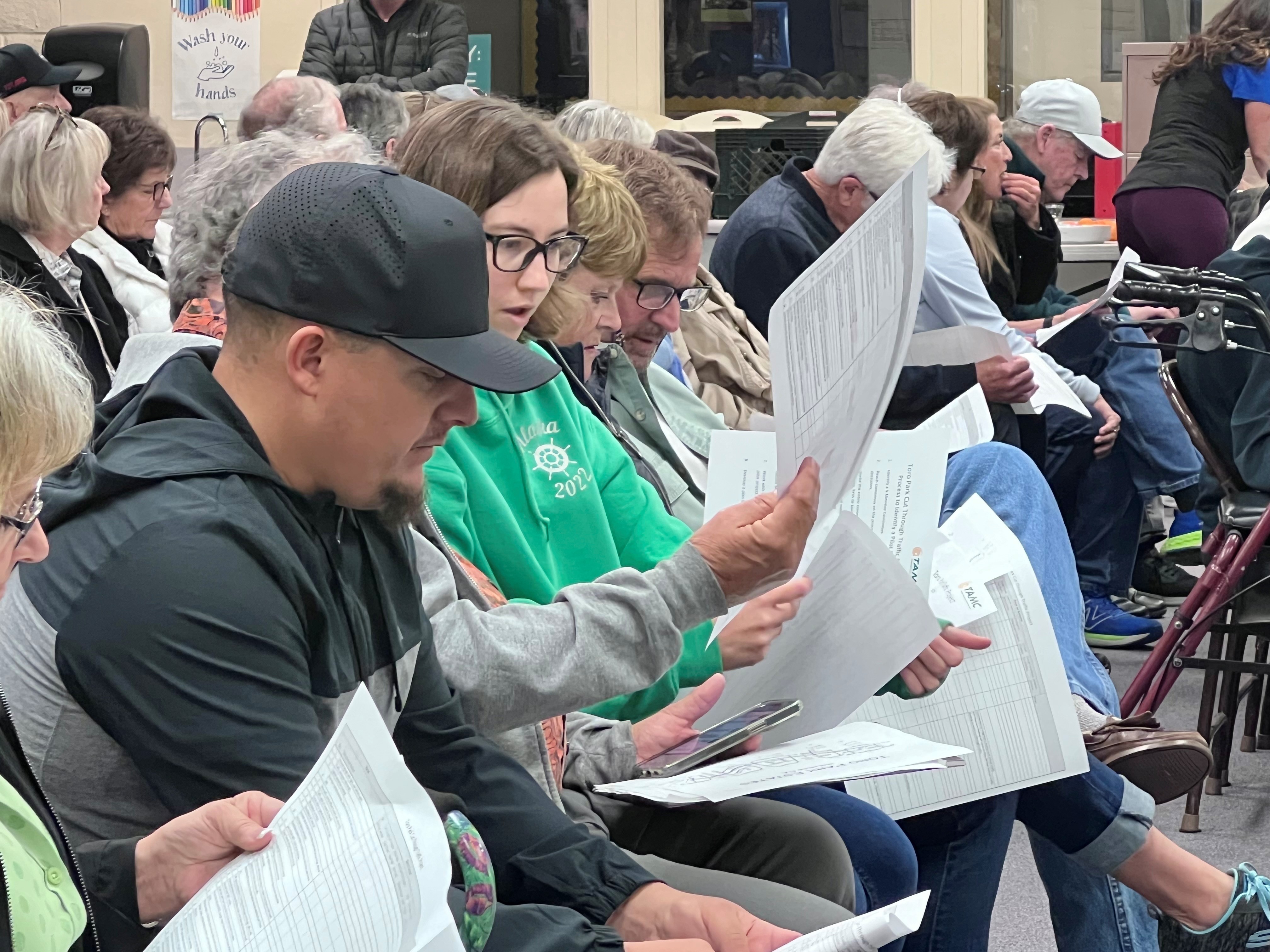 [Speaker Notes: Community meetings]
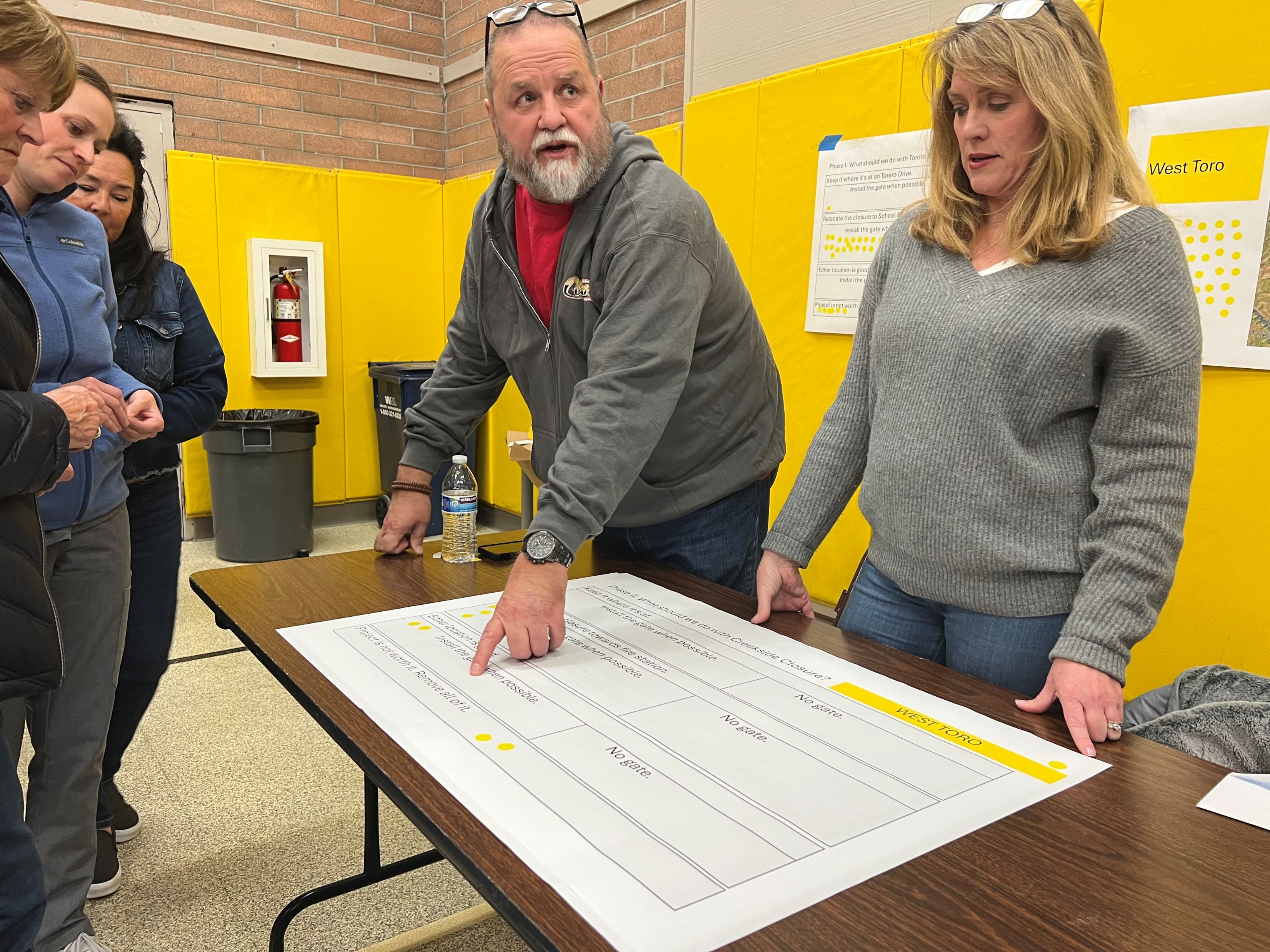 [Speaker Notes: Actively engaged: participated in outreach to seek solutions and gather support for through engagement for a solution]
[Speaker Notes: Committee members actively engaged: 
participated in outreach to seek solutions and gather support for through engagement for a solution]
[Speaker Notes: Committee members actively engaged: 
participated in outreach to seek solutions and gather support for through engagement for a solution]
[Speaker Notes: Staffing breakout tables at meeting]
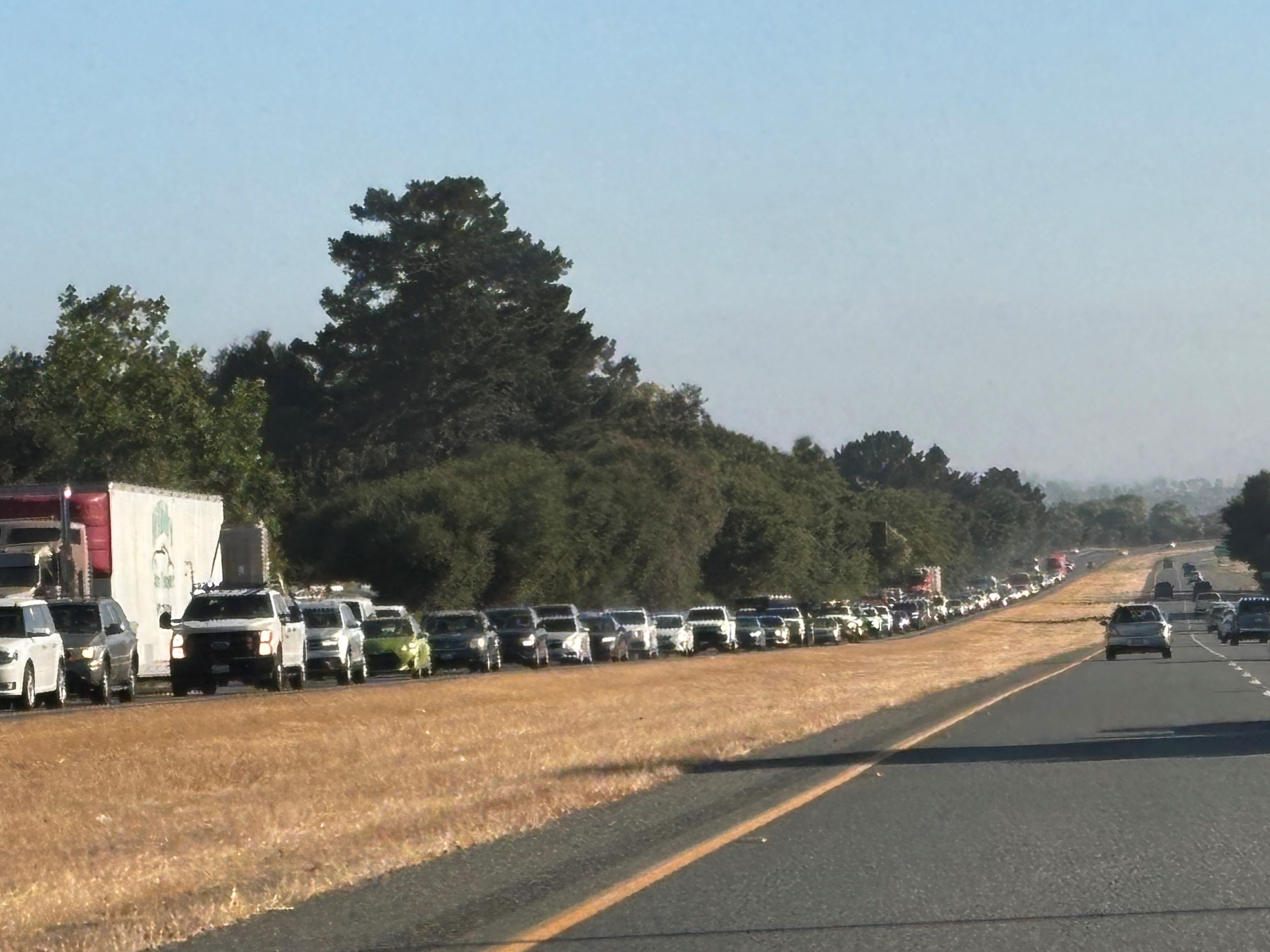 [Speaker Notes: Results:
nearly 500 drivers who had been cutting through the residential neighborhoods and driving in front of an elementary school have been rerouted back onto Highway 68, where the traffic belongs.]
Toro Park Cut-through Traffic Pilot Project Community Group
[Speaker Notes: The Toro Park Cut-Through Pilot Project is an excellent example of community-based solutions being implemented using public engagement to drive project delivery. 
It is a way to show elected officials and the public how a community can be empowered to deliver a project that took over 20 years to find consensus and build trust in public government to address important traffic safety issues.]
Congratulations to:Toro Park Cut-through Traffic Pilot Project Community Group 2024 Transportation Excellence  Awards Honoree !
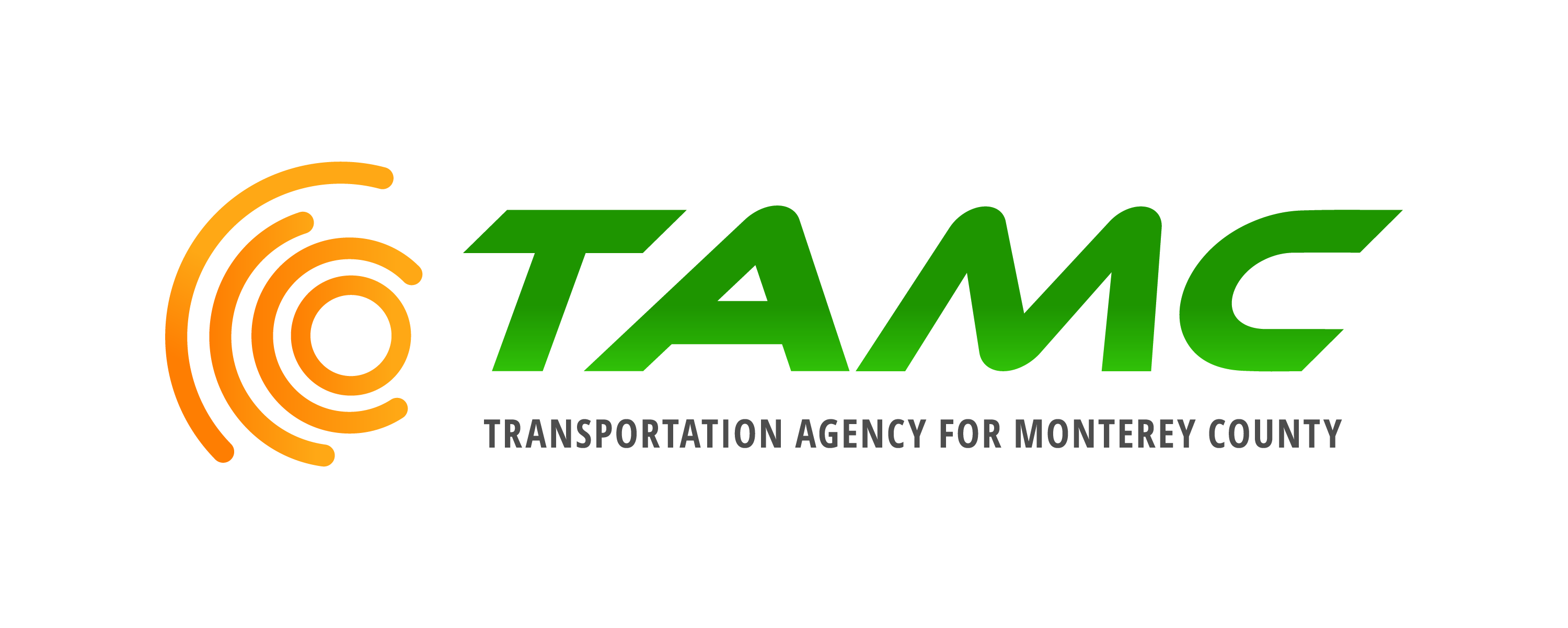 23rd Annual Transportation Excellence Awards
Program Awards
23rd Annual Transportation Excellence Awards
Safe Routes to School
Salinas Valley Participatory Budgeting Steering Committees
Plan de Rutas Seguras a la Escuela del Valle de Salinas
Salinas Valley Safe Routes to School Plan
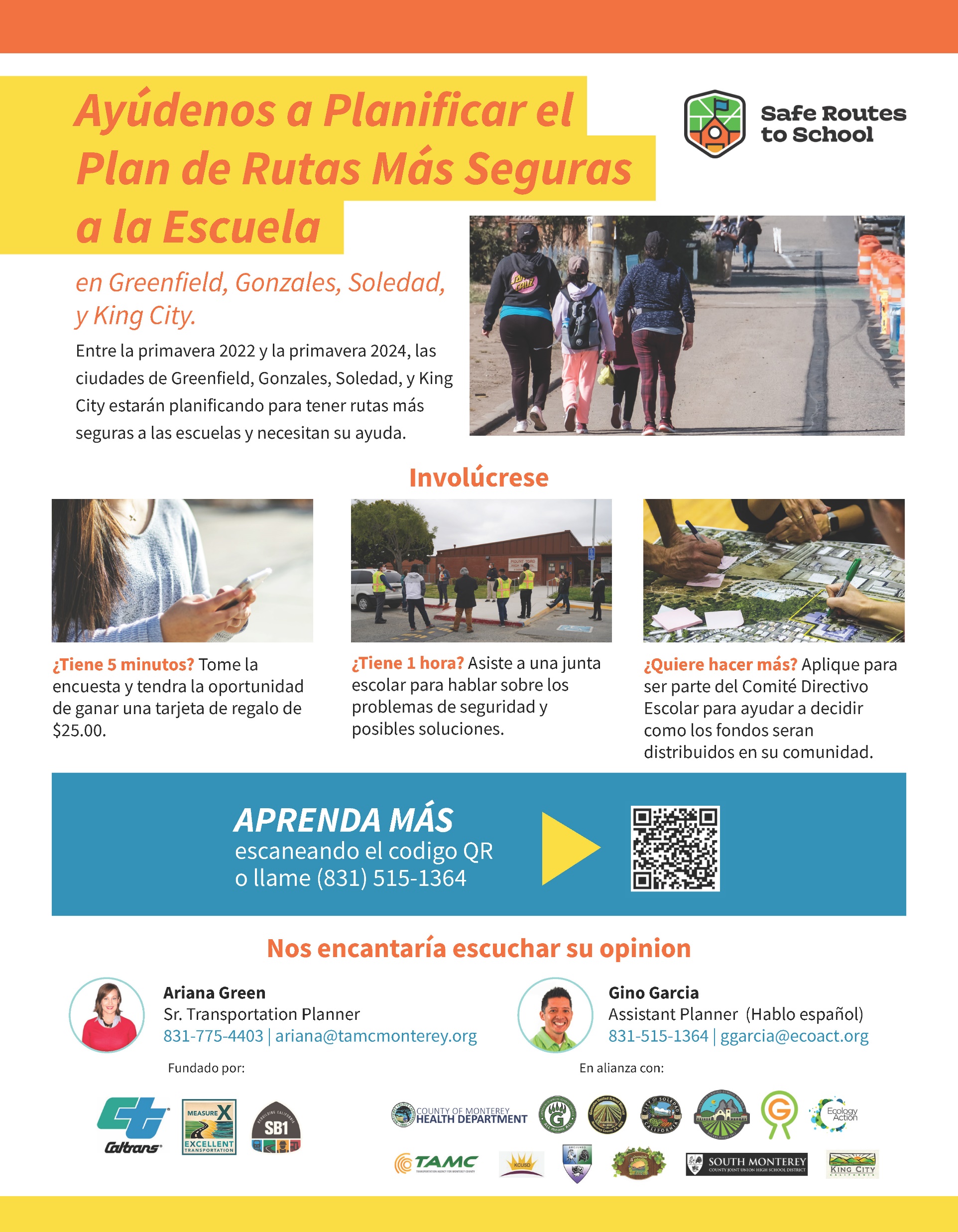 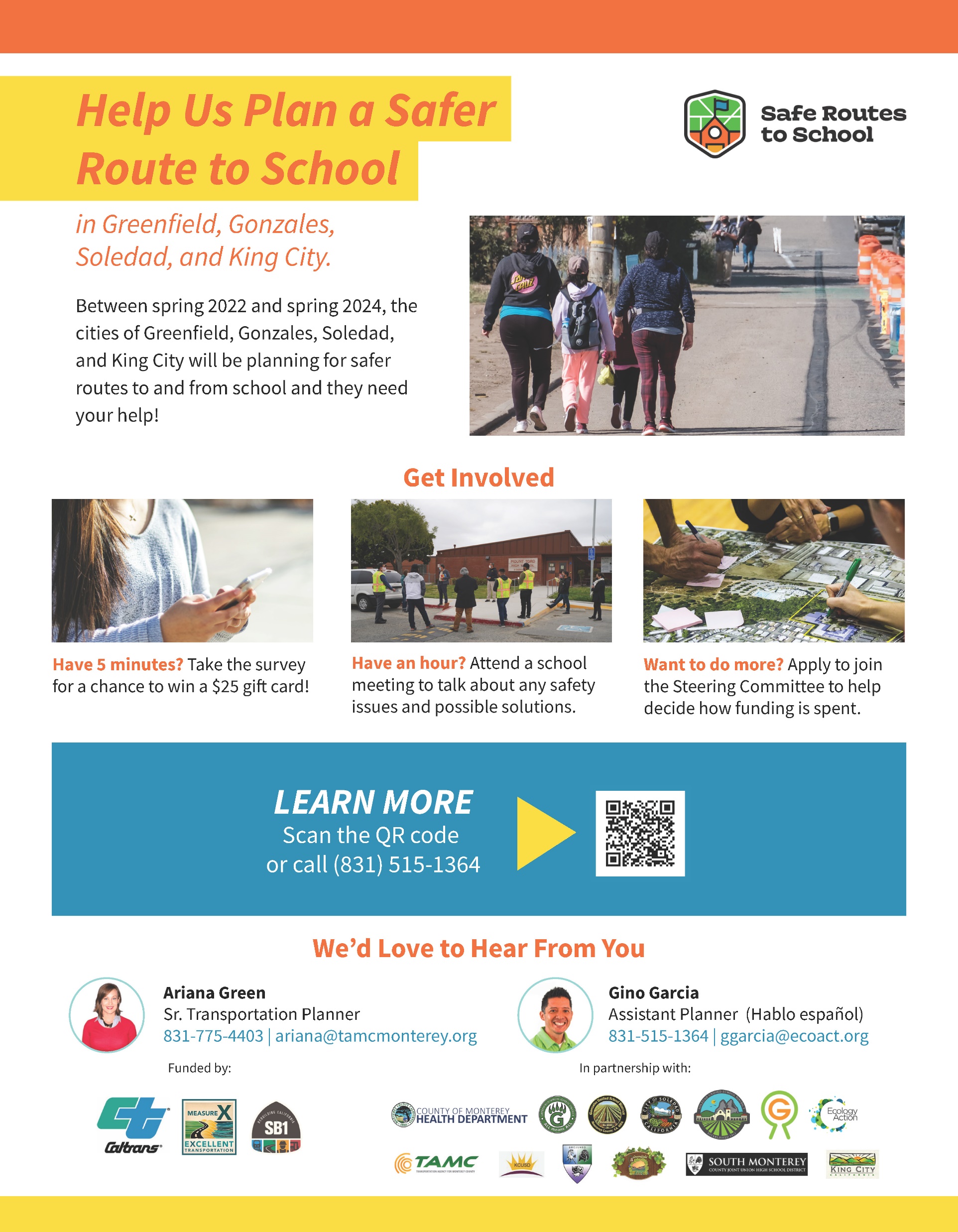 1/24/2025
29
[Speaker Notes: The Transportation Agency for Monterey County, Monterey County Health Department, Ecology Action, and the cities of Gonzales, Soledad, Greenfield, and King City partnered to develop the Salinas Valley Safe Routes to School Plan ("Plan"). 

The two-year planning process identified barriers to safe access to 22 public schools in South Monterey County cities and recommended infrastructure and non- infrastructure improvements.]
¿Qué es el Presupuesto Participativo?
What is Participatory Budgeting?
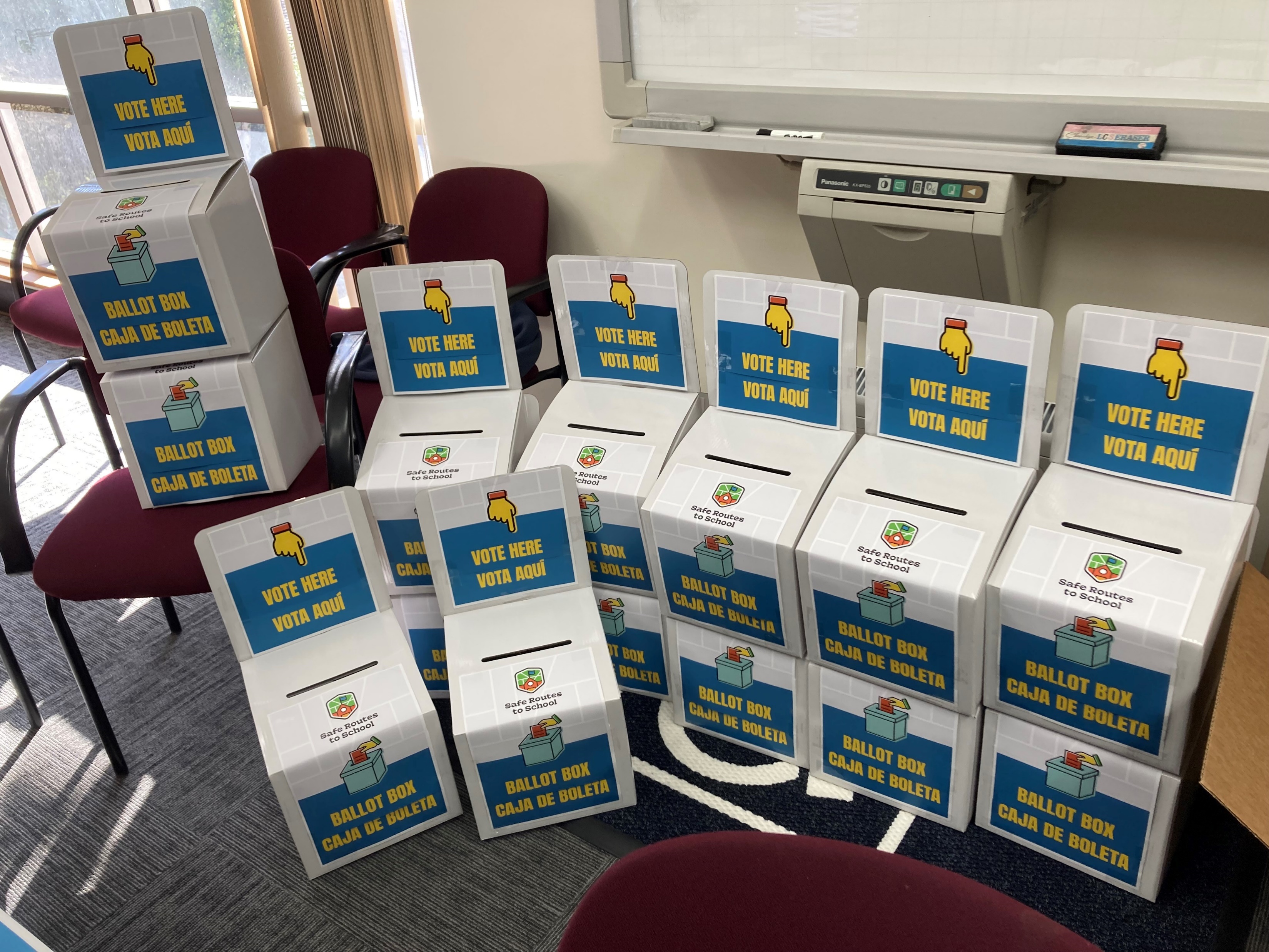 1/24/2025
30
[Speaker Notes: Participatory Budgeting is a democratic process where community members get to decide how to allocate public funding.

- TAMC is providing $250,000 of Regional Surface Transportation Program funds to King City, Greenfield, Soledad, and Gonzales]
¿Qué es el Presupuesto Participativo?
What is Participatory Budgeting?
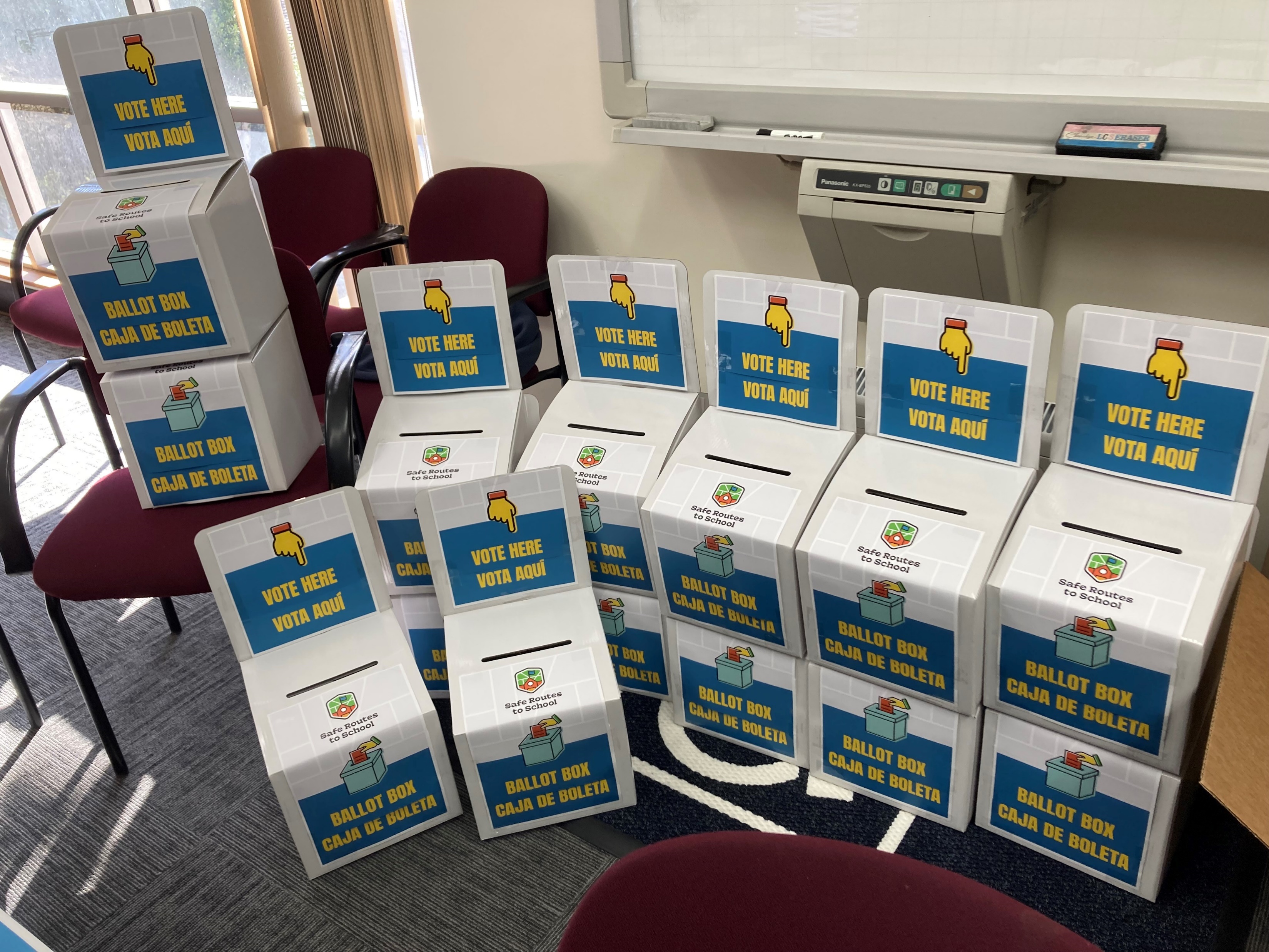 Diseñar el proceso
Seleccionar proyectos para la boleta electoral
Votar
Proyectos ganadores del fondo
Design the process
Select projects for the ballot
Vote
Fund winning projects
1/24/2025
31
[Speaker Notes: Participatory Budgeting in its entirety undergoes these four steps.]
Formación del Comité Directivo
Forming the Steering Committee
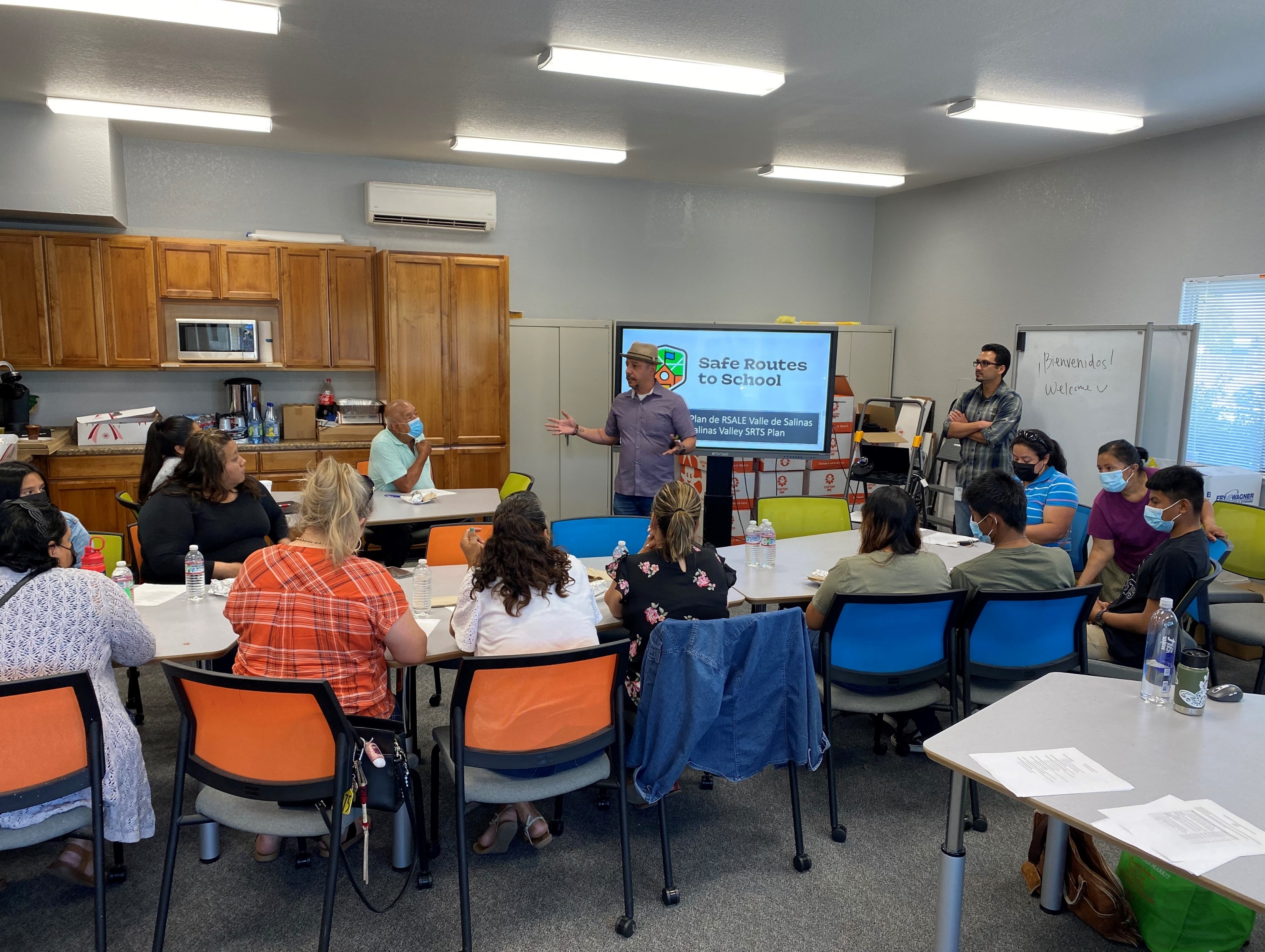 1/24/2025
32
Formación del Comité Directivo
Forming the Steering Committee
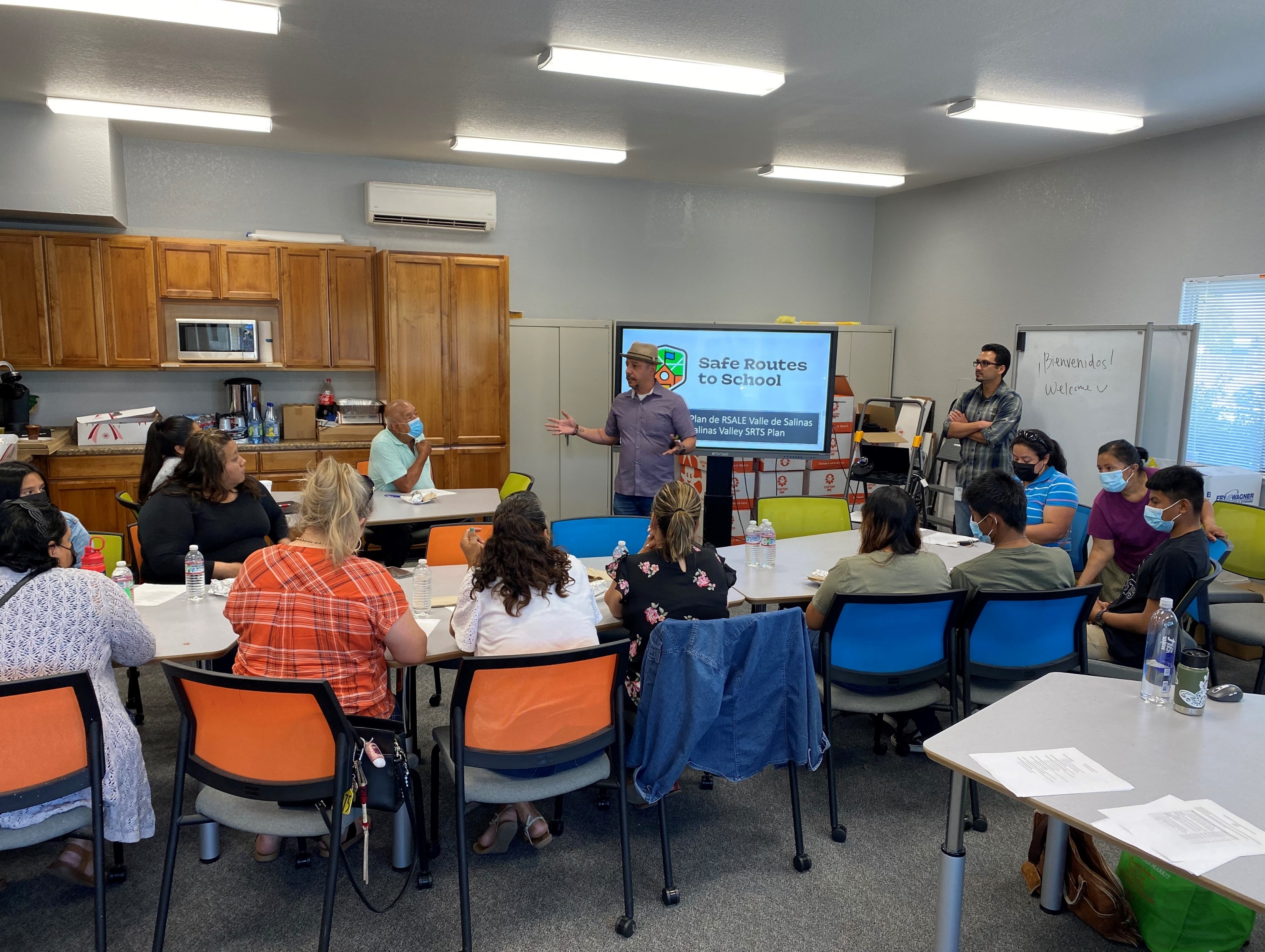 Divulgación a organizaciones comunitarias
Presentaciones en escuelas
Alcance a través de la red del Departamento de Salud
Outreach to community-based organizations
Presentations at schools
Outreach through Health Department network
1/24/2025
33
[Speaker Notes: Able to achieve this with our partnerships with Ecology Action and the Monterey County Health Department, through extensive outreach to recruit steering committee
There were a total of 8 monthly meetings for each committee and each meeting lasted 3 hours.

There were between 10-30 members in each committee.

All meetings were primarily held in Spanish with interpretation to English.
We compensated committee members for their time.]
Creación del Proceso
Creating the Process
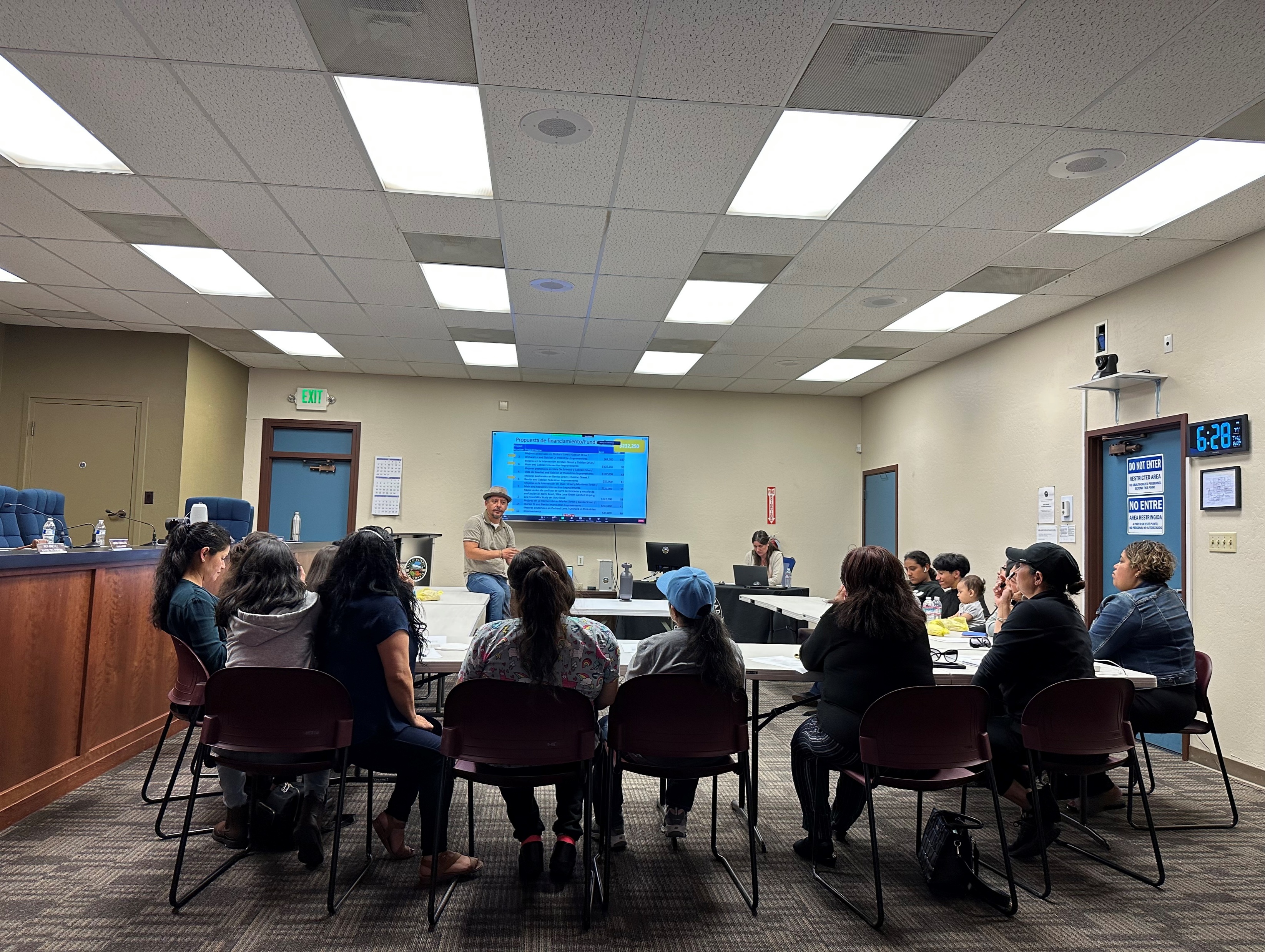 1/24/2025
34
[Speaker Notes: Once the steering committee was formed the project team went over what the members roles were in the participatory budgeting process, with the emphasize that they had the power to drive the process. 

The committees began by learning about the projects that will be included in the SV Safe Routes to School Plan and which projects were eligible for PB funding.

The committee began an election planning process where they set up the rules and procedures for a community-wide election.]
Seleccionar proyectos para la boleta electoral
Select Projects for the Ballot
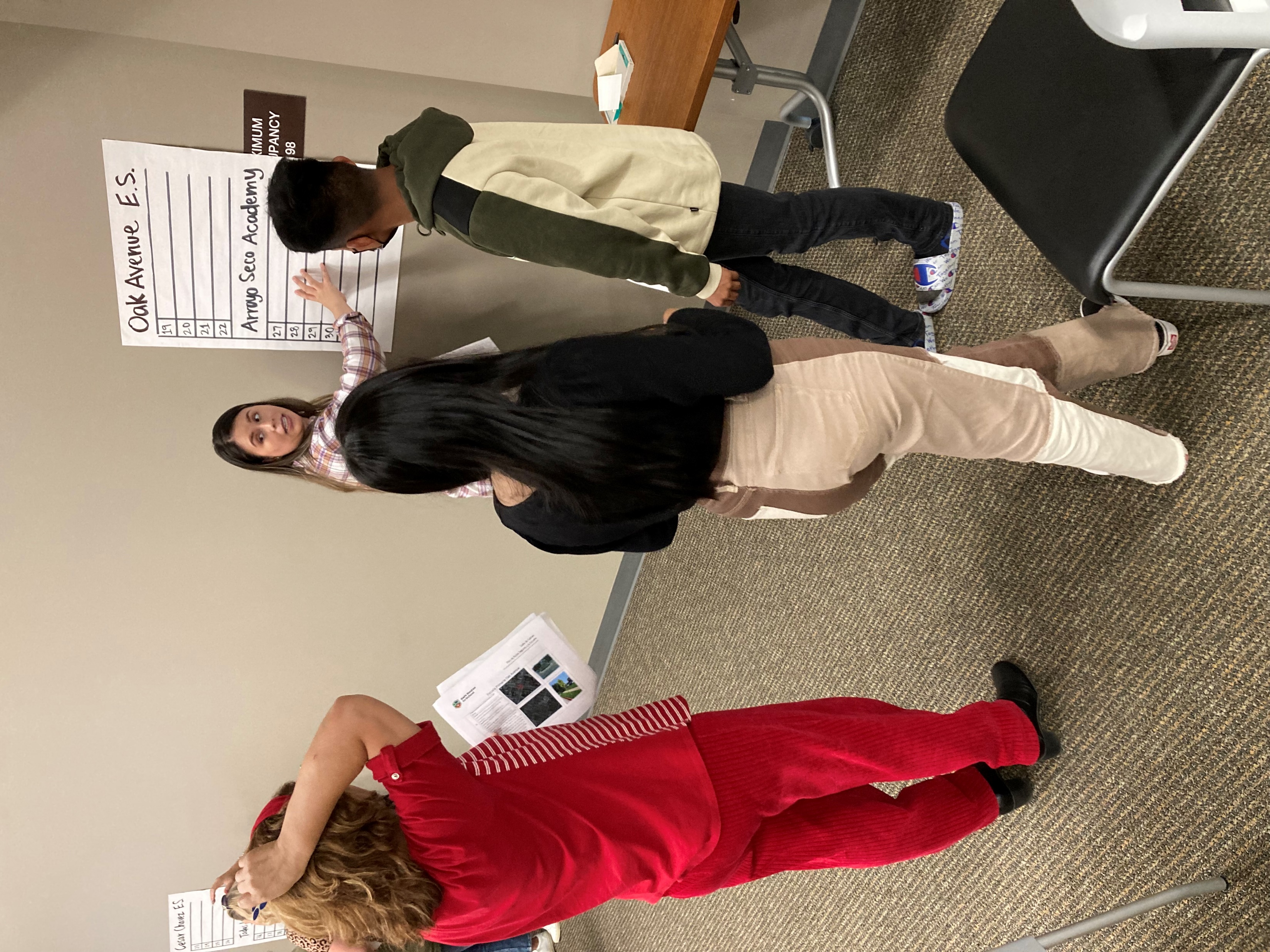 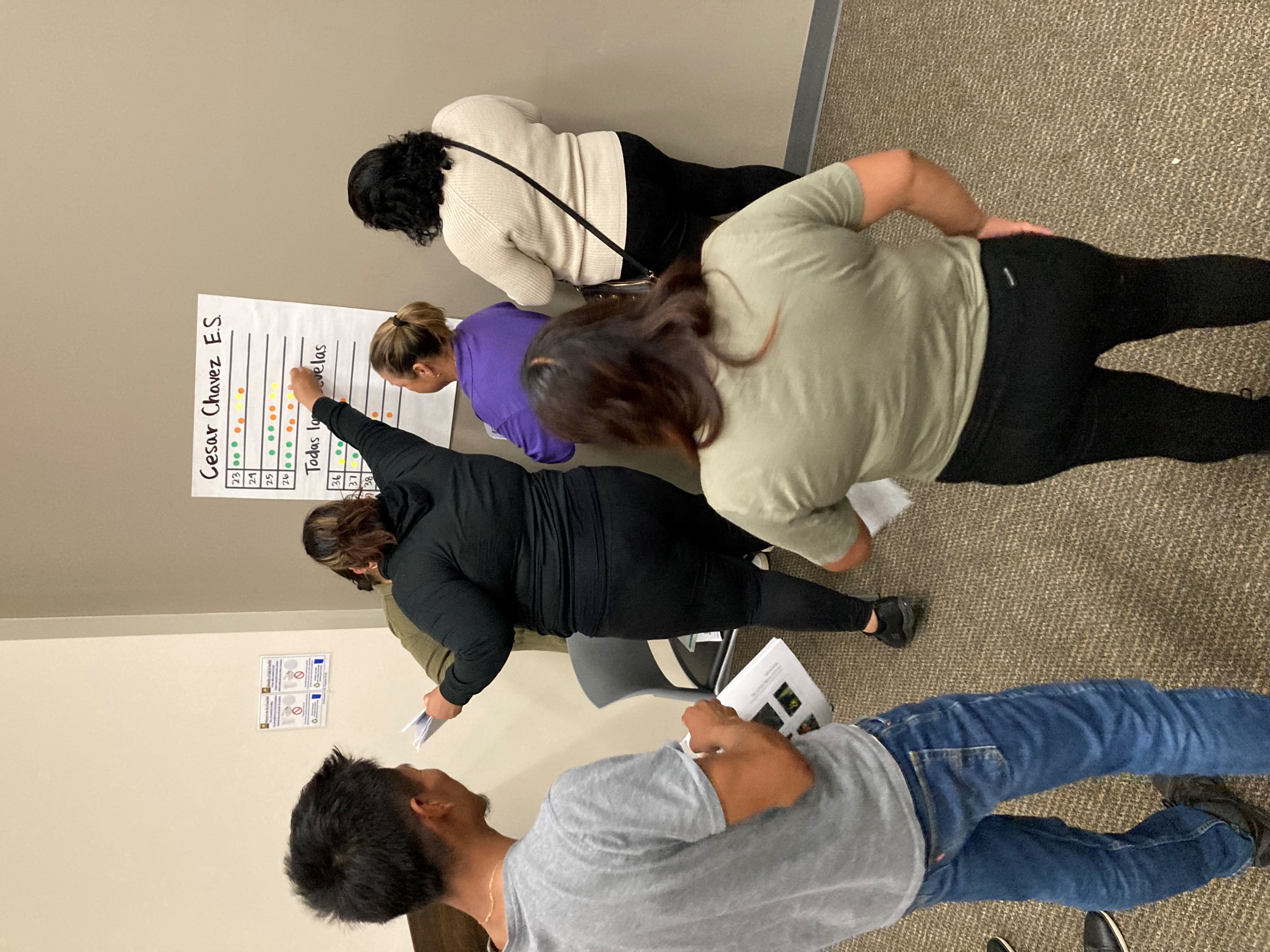 1/24/2025
35
[Speaker Notes: Once the election planning is completed…the committees choose which projects get to go on the final public ballot.

This part of the process required a lot of discussion and important decision making since they had to narrow down a large list of projects.

Each of the committees narrowed the projects to the most important ones, particularly with those that have a direct connection to a school.]
[Speaker Notes: Then the teams really went to work!]
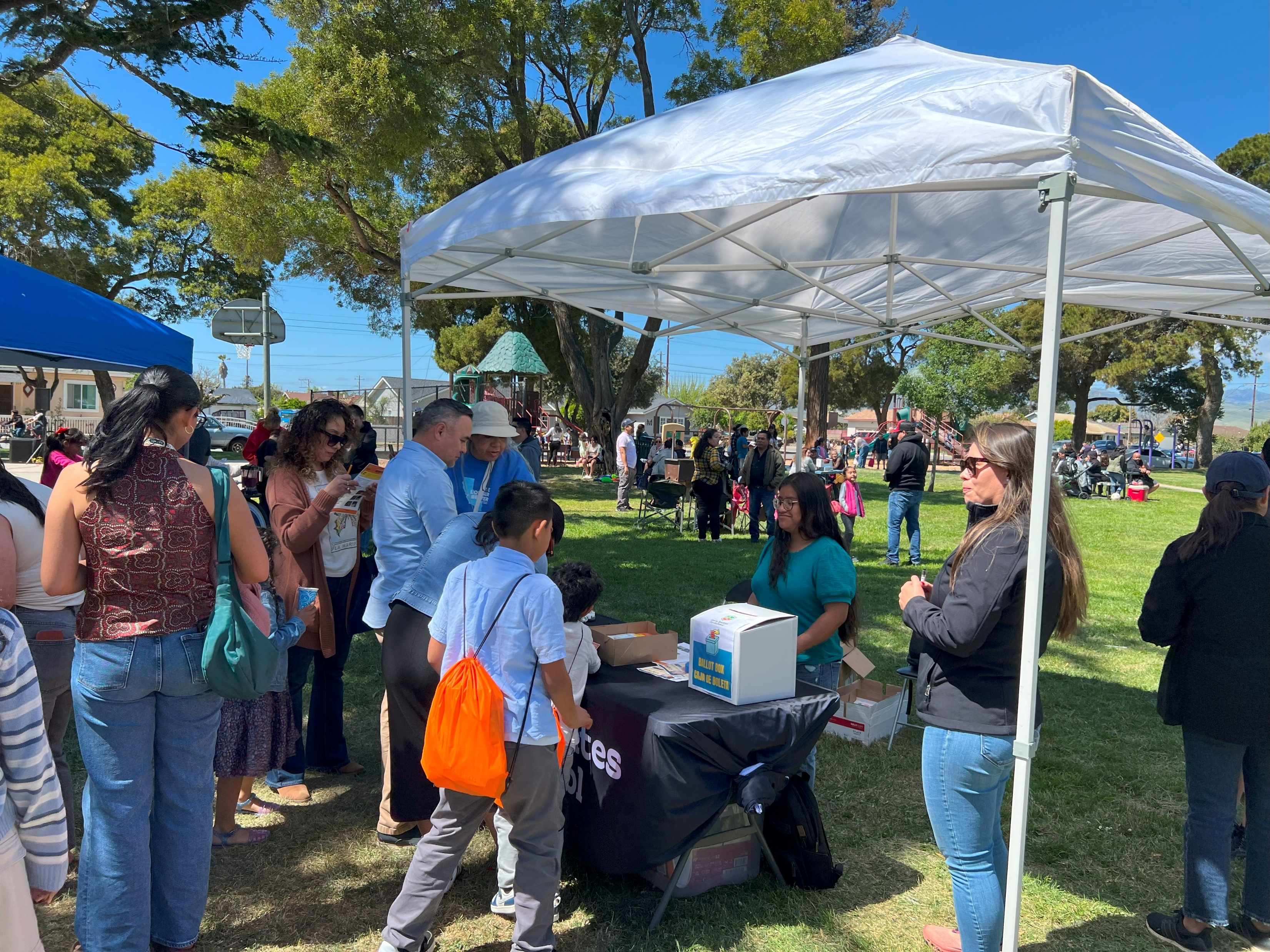 [Speaker Notes: Halloween Event in King City]
Farmers Market
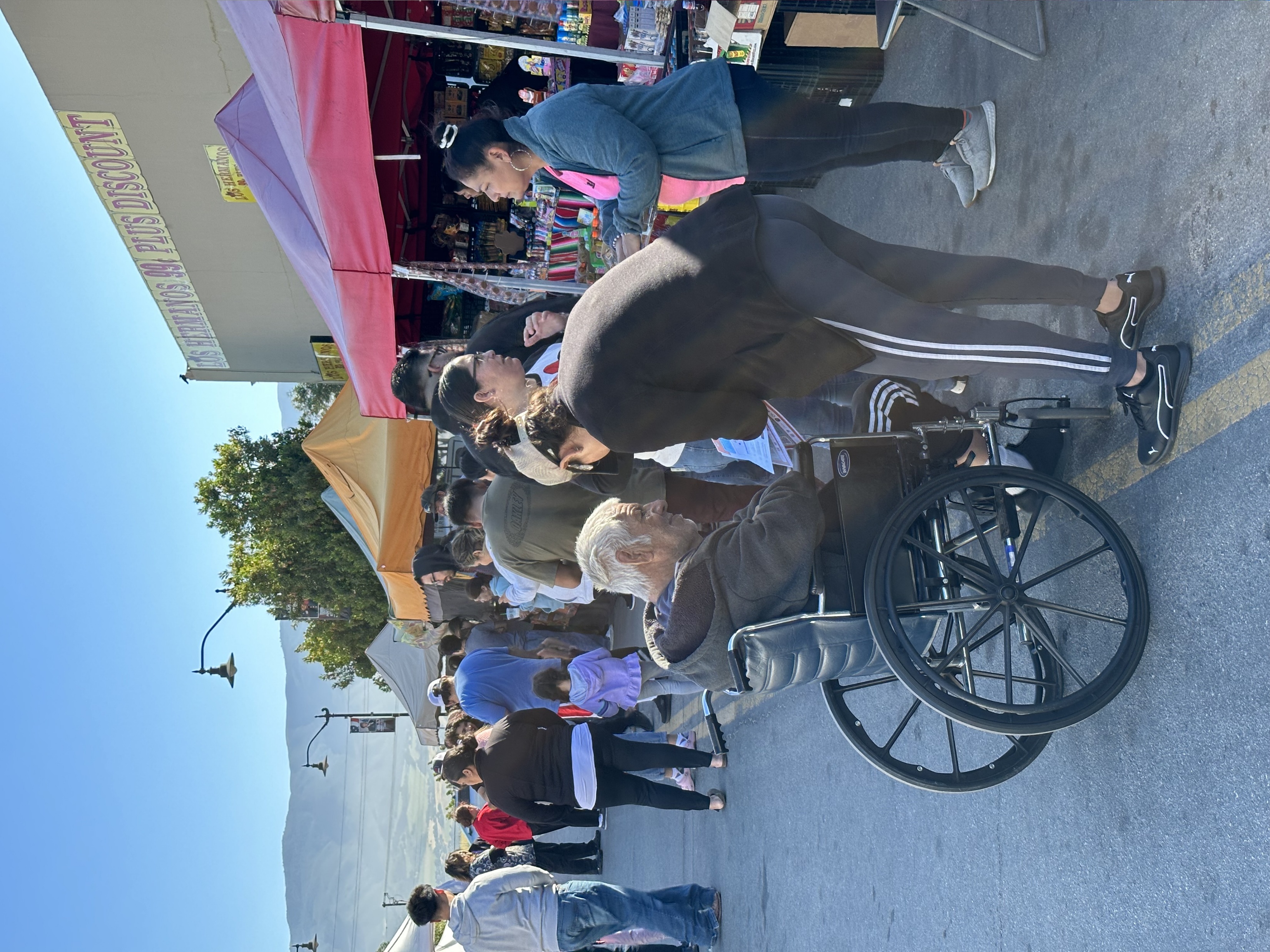 [Speaker Notes: Soledad Farmers Market]
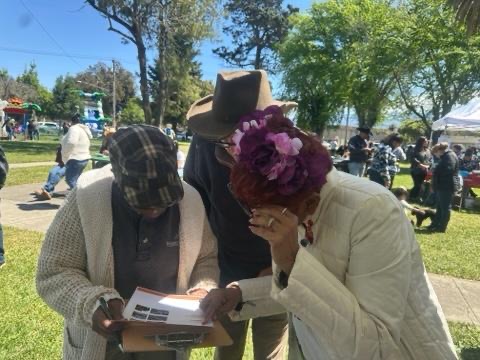 [Speaker Notes: Each committee had an election kickoff event where the public could learn more about projects and ask questions]
Banner on Front Street, Soledad
[Speaker Notes: Placing voting banners throughout the community
Voting periods range from 1-4 weeks.]
[Speaker Notes: Signage at voting locations throughout the community]
Community Vote
[Speaker Notes: Aside from the kick event, the committees tasked themselves to do even more to promote the election, such as flyer distribution at food banks, schools and churches, radio announcements, and tabling at other community events.]
Votar
Vote
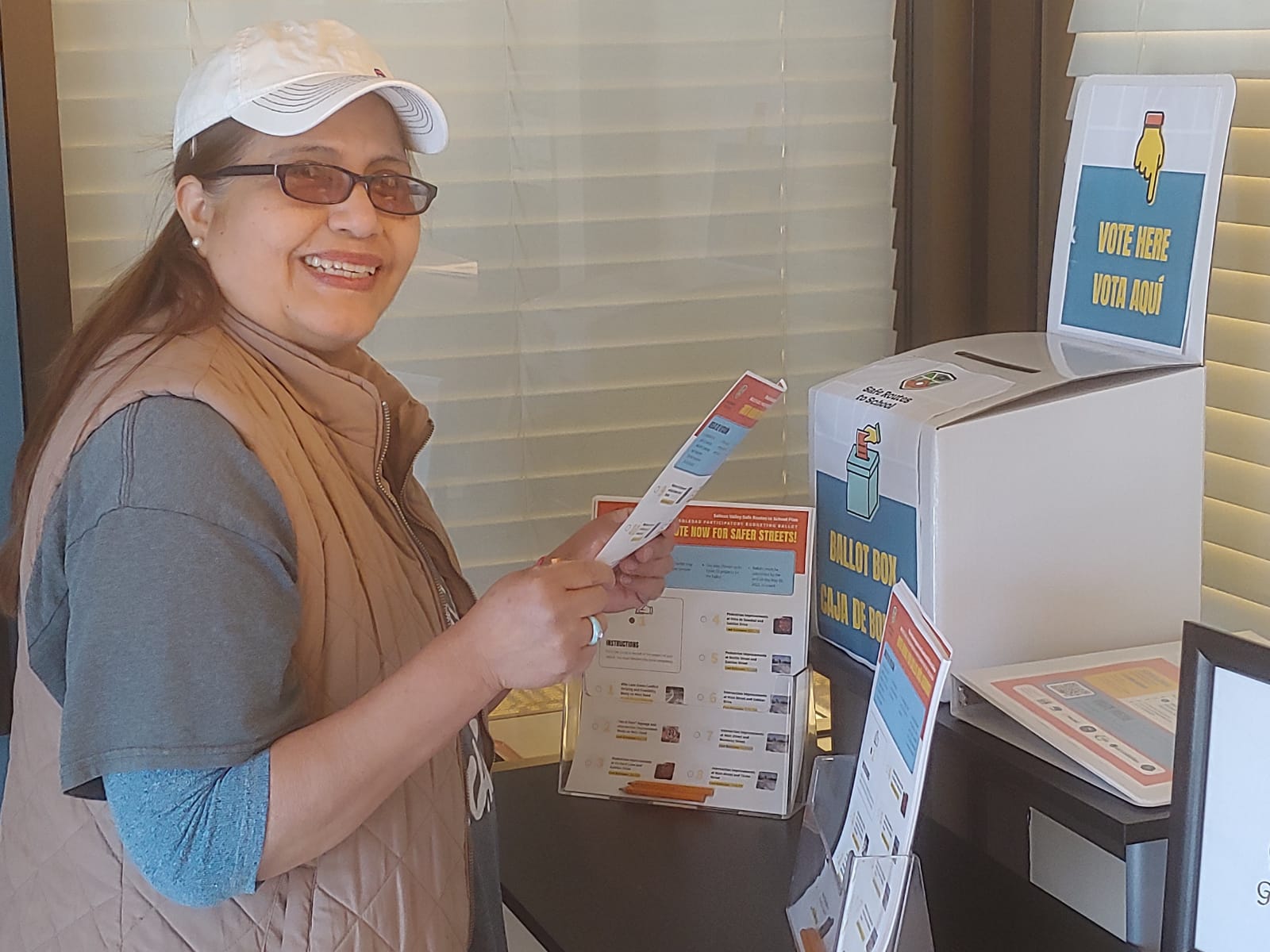 1/24/2025
45
[Speaker Notes: - Once the projects were finalized for the ballot, staff gathered all materials necessary to prepare for the community election.
.]
Proyectos ganadores del fondo
Fund Winning Projects
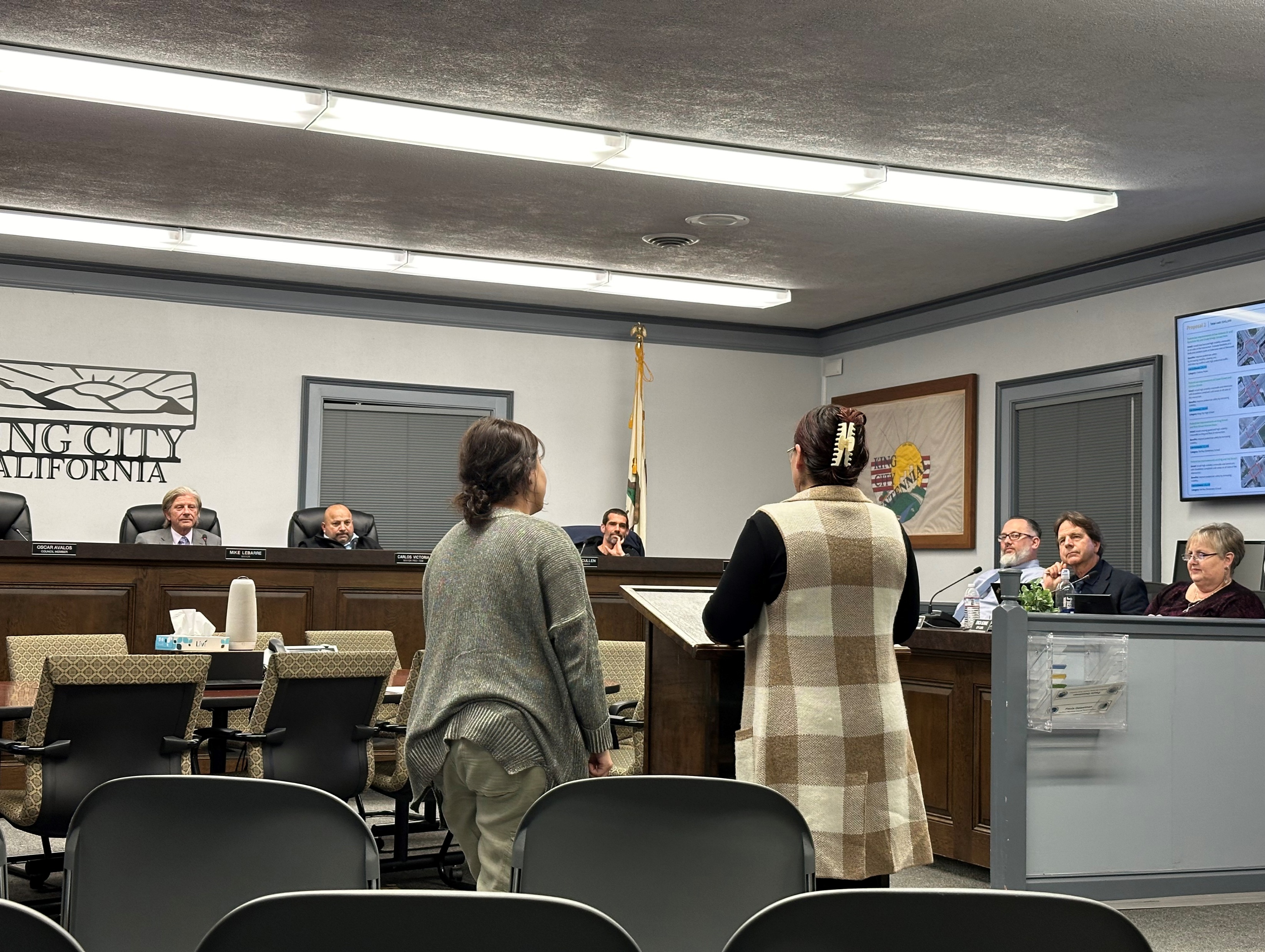 1/24/2025
46
[Speaker Notes: After the election, the physical and electronic ballots are counted.


- The committees view the final results and formed a recommendation to present to their city council to approve the projects.]
Proyectos ganadores del fondo
Fund Winning Projects
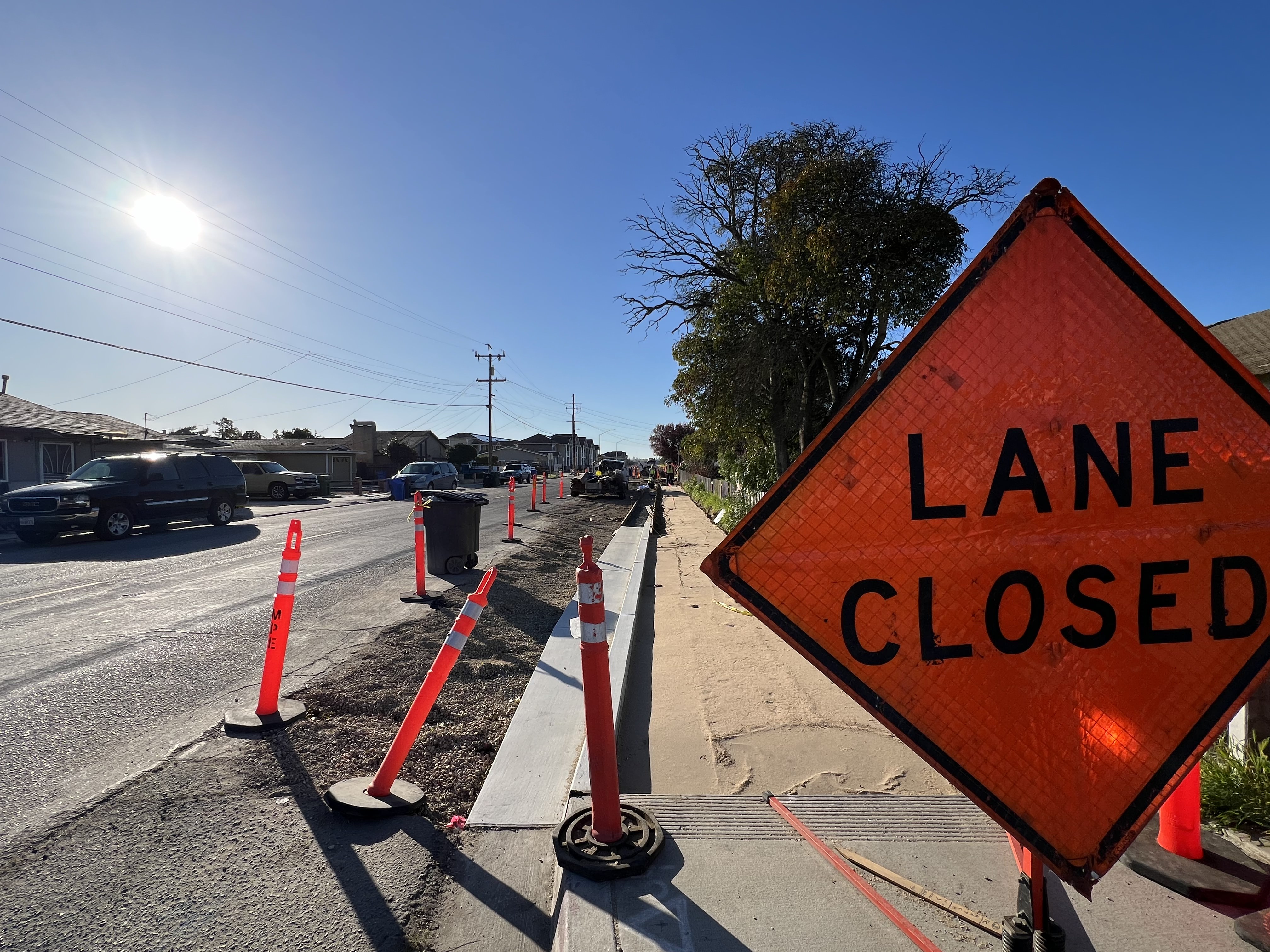 1/24/2025
47
[Speaker Notes: Once the city approved the steering committee’s recommendation, the TAMC Board approved the $250,000, so that the city can start implementation of the projects.

Pictured here is the first PB project which was the top voted project in Greenfield is to build a sidewalk on the west side of 12th St that would connect Oak Elementary School and Vista Verde Middle School..]
23rd Annual Transportation Excellence Awards
Award  Honorees
23rd Annual Transportation Excellence Awards
Program Partners:
Ecology Action, Monterey County Health Department, Greenfield, Gonzales, King City and Soledad Steering Committees
23rd Annual Transportation Excellence Awards
Program Partners:
Ecology Action, Monterey County Health Department, Greenfield, Gonzales, King City and Soledad Steering Committees
23rd Annual Transportation Excellence Awards
Ecology Action
23rd Annual Transportation Excellence Awards
Monterey County Health Department
23rd Annual Transportation Excellence Awards
Greenfield 
Steering Committee
Greenfield Steering Committee
[Speaker Notes: Greenfield Steering Committee]
23rd Annual Transportation Excellence Awards
Gonzales 
Steering Committee
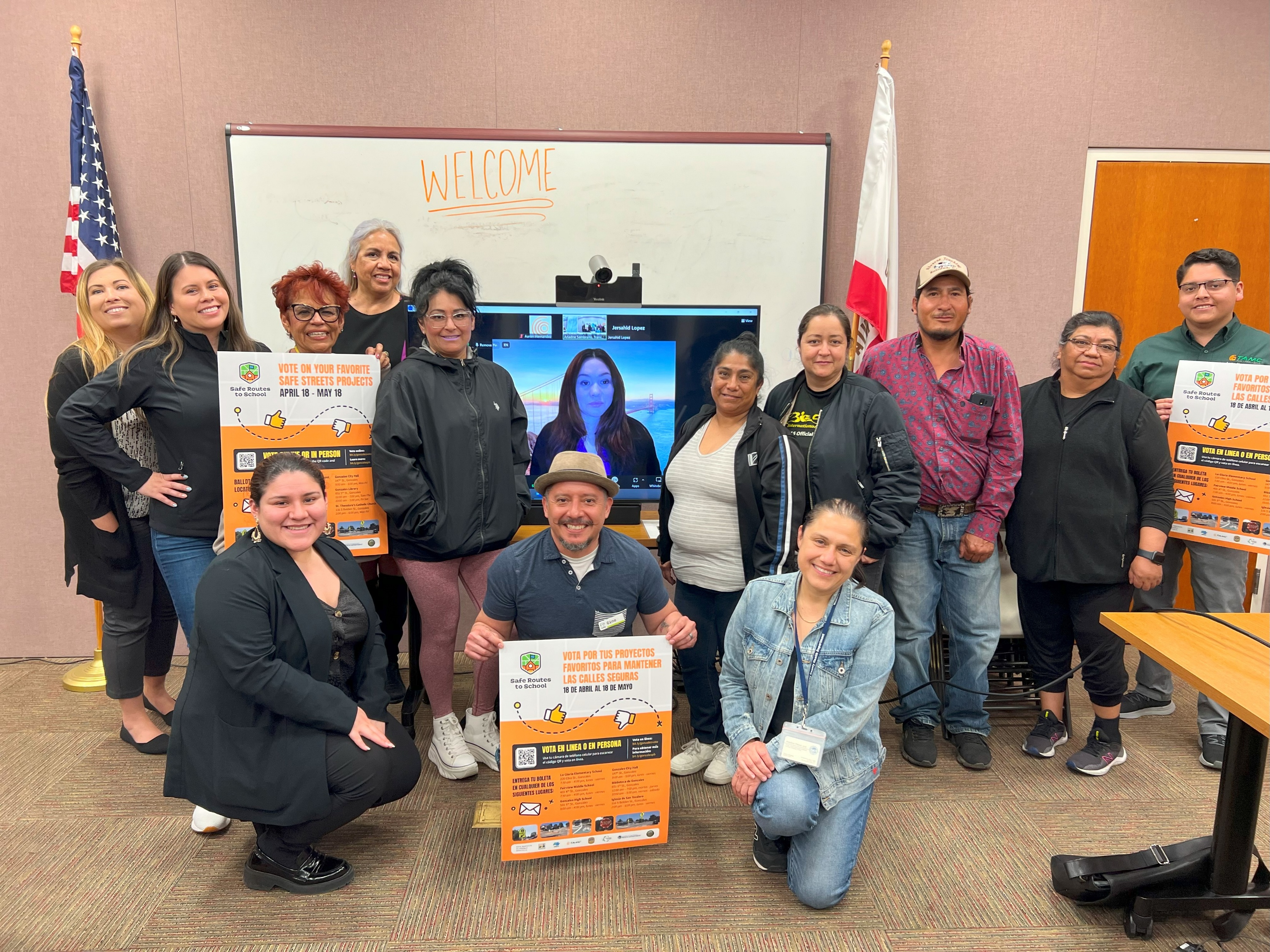 [Speaker Notes: Gonzales Steering Committee]
23rd Annual Transportation Excellence Awards
King City
 Steering Committee
King City Steering Committee
[Speaker Notes: King City Steering Committee]
23rd Annual Transportation Excellence Awards
Soledad 
 Steering Committee
Soledad Steering Committee
[Speaker Notes: Soledad Steering Committee]
Congratulations to:Ecology Action, Monterey County Health Department, Greenfield, Gonzales, King City and Soledad Steering Committees2024 Transportation Excellence Awards Honorees !
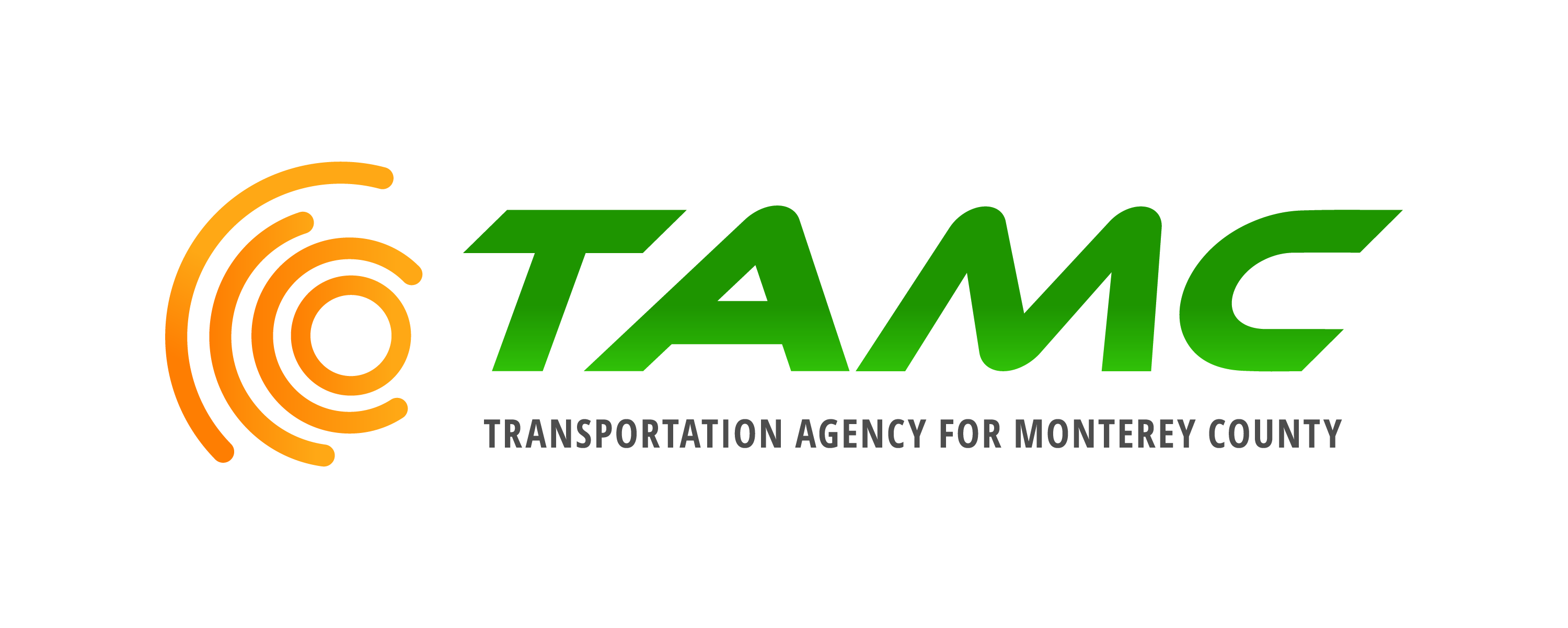 23rd Annual Transportation Excellence Awards
Monterey-Salinas Transit
“Commute with Enterprise Vanpool Program”
Commute with Enterprise Vanpool Program
[Speaker Notes: The Commute with Enterprise Vanpool Program is a partnership between Monterey -Salinas Transit and Enterprise to increase transportation options for commuters in Monterey County. 

Launched in 2022 with the goal of offering a better alternative to traditional commuting where fixed-route bus service isn’t the best option, or an option at all, there are currently 32 active vanpools operating, with over 240 participants. 

Vanpool participants are made up of commuters from both public and private sectors.]
Cost Savings Benefits
MST offers a $500/month/vehicle subsidy to offset the cost for vanpool participants.
Cost Savings Benefits
The monthly cost includes:
A recent model van, SUV or crossover
Comprehensive maintenance program
24/7 roadside assistance
Insurance & physical damage protection
Environmental & Traffic Reduction Benefits
545,320 tons of CO2 emissions have been reduced in the last year alone.
Over 108,000 trips in a single occupancy vehicle travelling have been removed from already congested roadways.
[Speaker Notes: Environmental Benefits: 545,320 tons of CO2 emissions have been reduced in the last year alone. This is equivalent to carbon sequestered by 248 acres of U.S. forests in one year.

Traffic Reduction: Over 108,000 trips in a single occupancy vehicle travelling over 858,000 miles have been removed from already congested roadways.]
The Happiness Factor
The Happiness Factor
[Speaker Notes: Participants enjoy a relaxing commute to their destination, and can work, read, connect with their fellow commuters, or catch up on some sleep! Taking turns driving or leaving the driving to the person who enjoys it is a win for everyone.]
Congratulations to:Commute with Enterprise Vanpool Program2024 Transportation Excellence  Awards Honoree !
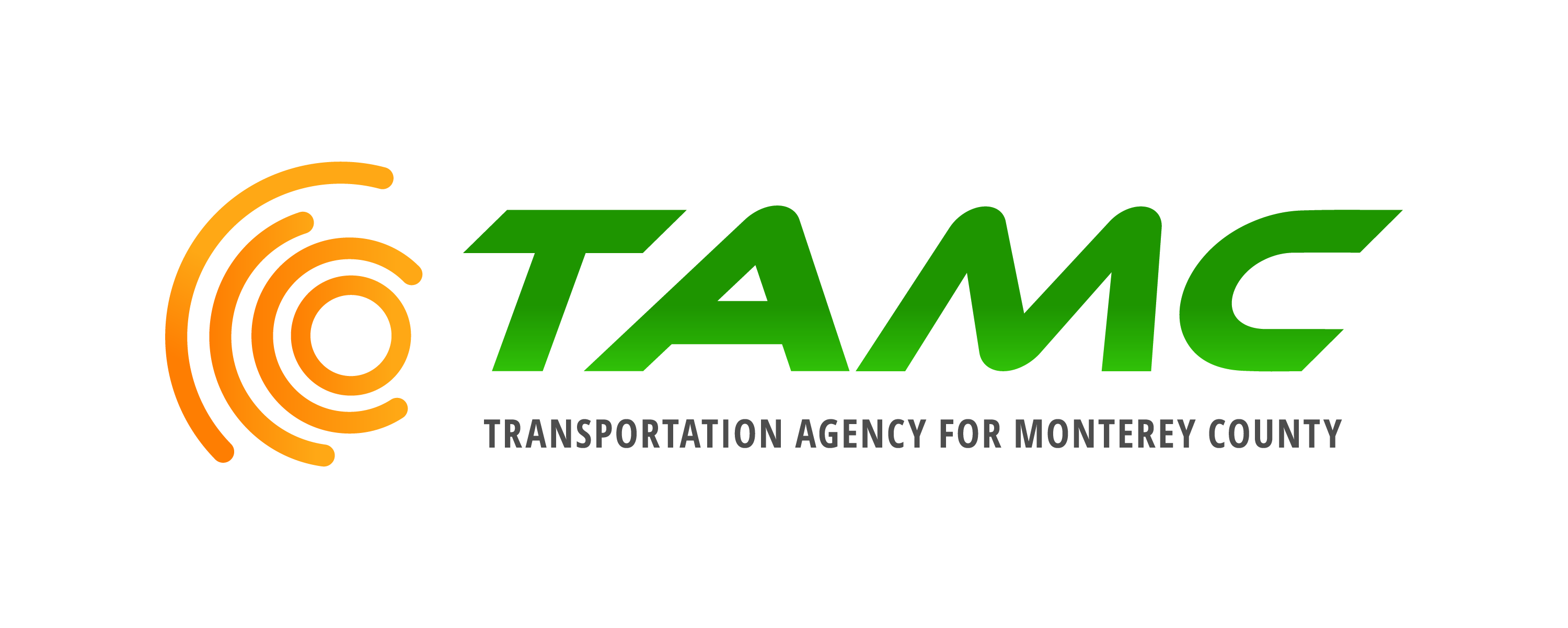 [Speaker Notes: Monterey Salinas Transit, Enterprise]
23rd Annual Transportation Excellence Awards
TAMC Employee Recognition
[Speaker Notes: At this time, I will turn this over now, to our Executive Director, Todd Muck to finish out the rest of the ceremony.]
TAMC Employee Certificates of Appreciation
10 Years of Service
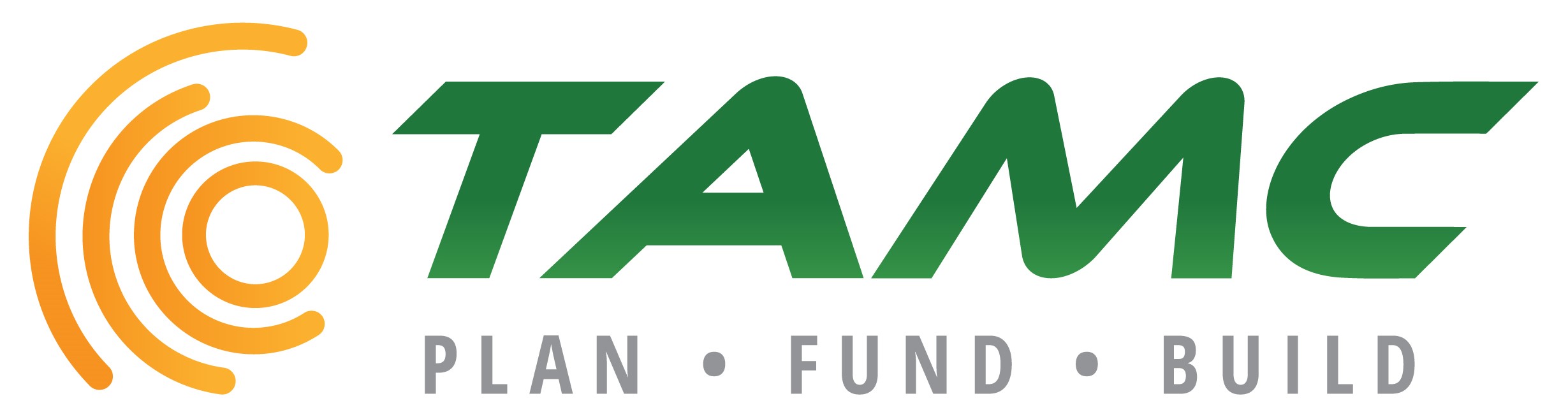 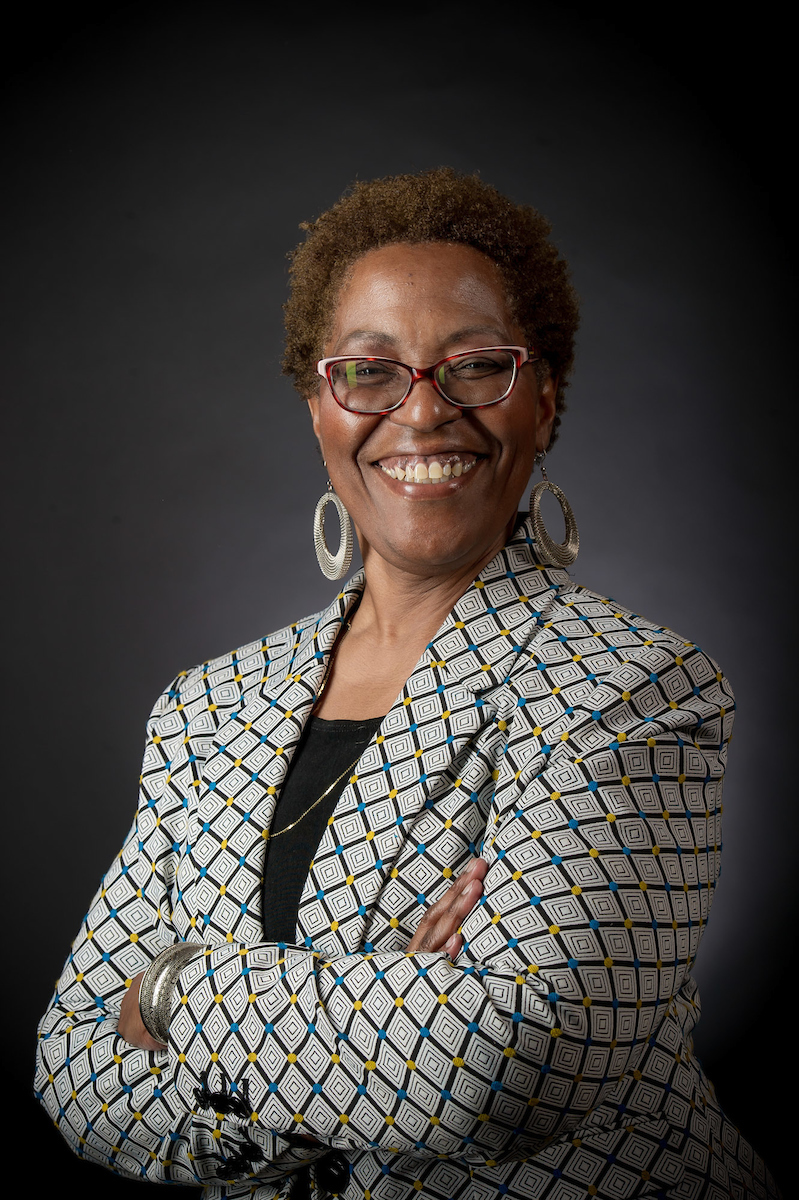 Theresa     Wright
Community 
Outreach 
Coordinator
23rd Annual Transportation Excellence Awards
Outgoing TAMC 
Board Chair
Chris Lopez
Supervisor, District 3
Supervisor, District 3
Chris Lopez
Congratulations to all!2024 Transportation                    Excellence Awards
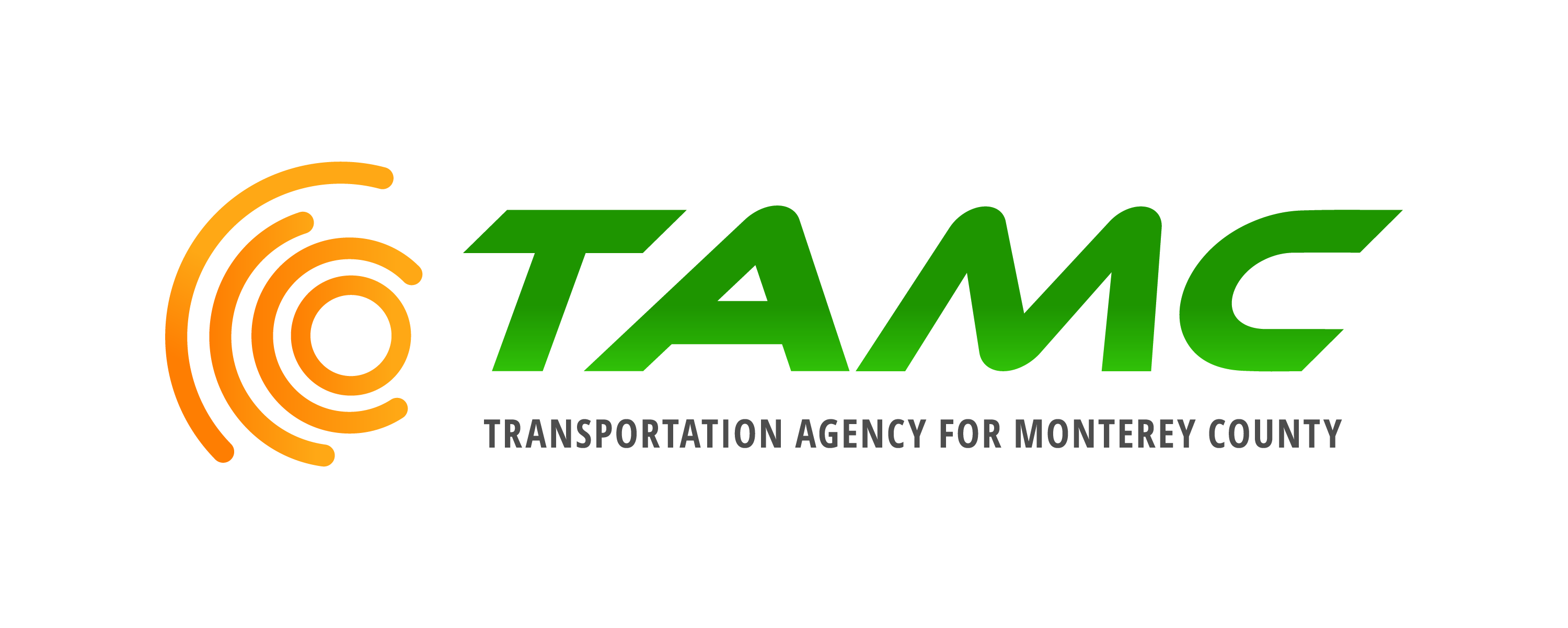 [Speaker Notes: As we close, congratulations to all of the recipients. We look forward to celebrating the 22nd Anniversary of this award ceremony next year and invite you to join us!]
24th AnniversaryTransportation Excellence Awards
Board of Directors Meeting                        January 21, 2026
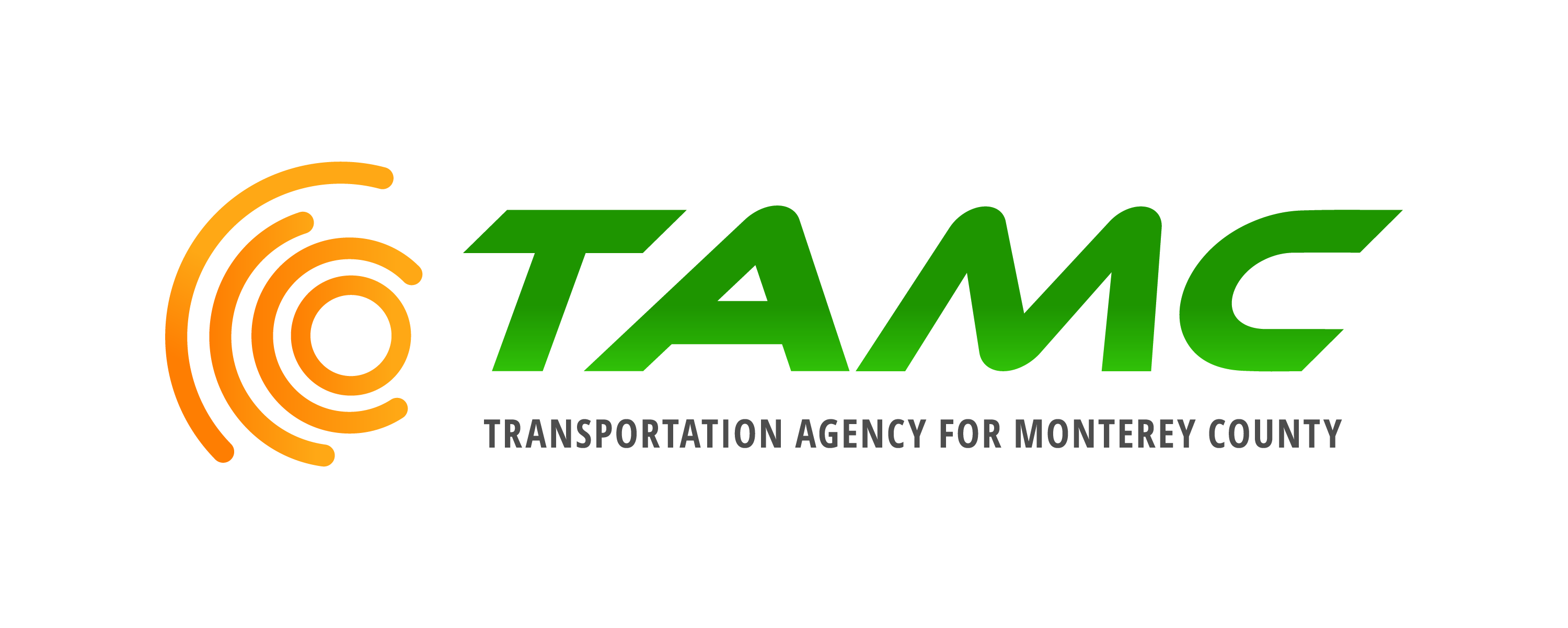 [Speaker Notes: Plug the 23rd and encourage everyone to think about projects or programs that they are working on this year that could be showcased in the 23rd awards presentation.]